Hurricanes, Science and Service For Decision Makers
Frank Revitte
National Weather Service

Weather Forecast Office
New Orleans/Baton Rouge
Communicating Risk
“This is just a CAT 1 hurricane”
“It has never flooded here before”
“I’ve been through Katrina and Gustav, this is nothing”
“I saw the news break into programming, that GFS thing says it won’t come here, phew!”
“This is the same surge forecast as Gustav and I didn’t flood then”
“My app has most of those lines way east of here.  I like the one that says CLIPER”
“We are going to evacuate for all CAT1 hurricanes from now on”
“Ah great, I have a GIS map.  Finally something accurate”
“We just had our 100 year storm last year”
Saffir-Simpson Wind Scale
Categories based on wind speed
Ignores other threats such as wind duration, storm surge, heavy rainfall, river flooding, etc
No such thing as “just a category 1” or “only a tropical storm” 
Can give people a dangerous and false sense of safety/security
2016 Seasonal Forecast
Weakening El Nino or possibly La Nina could be a major player
*CAUTION*  It only takes one storm to make a “bad” season
2016 Atlantic Hurricane Season
2016 Seasonal Forecast
1957: Inactive Season, but High Impact for FL and LS
Moderate El Niño

Below normal activity
8 Named Storms
2 Hurricanes 
1 Major Hurricane
Audrey – Cat 4
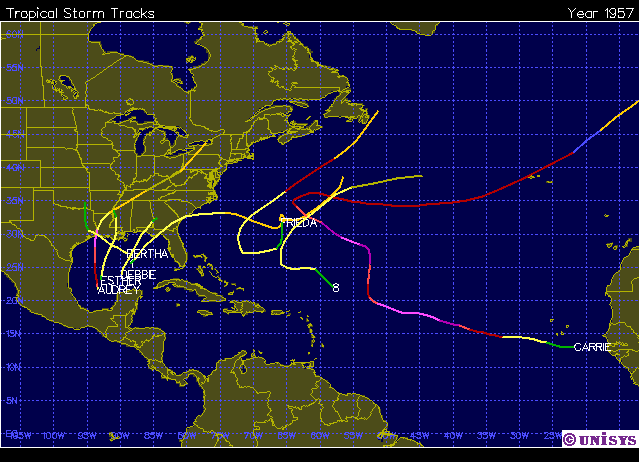 1992: Inactive Season, but High Impact for FL and LS
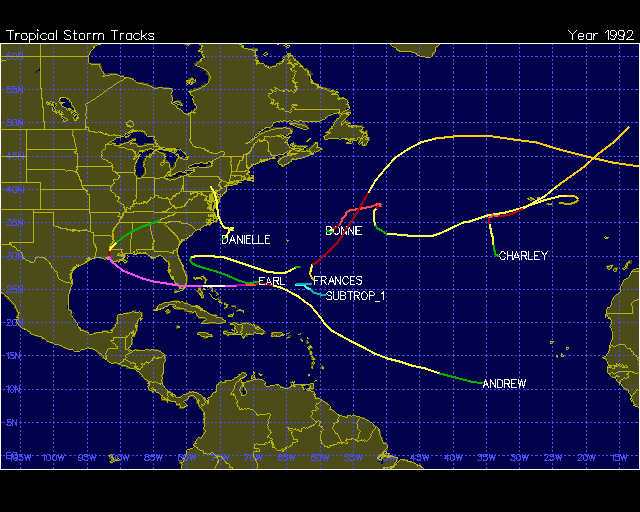 Neutral El Niño

Well below normal activity
7 Named Storms
3 Tropical Storms 
4 Hurricanes
Andrew caused significant impacts across  FL and LA
1965: Inactive Season, but High Impact for FL and LS
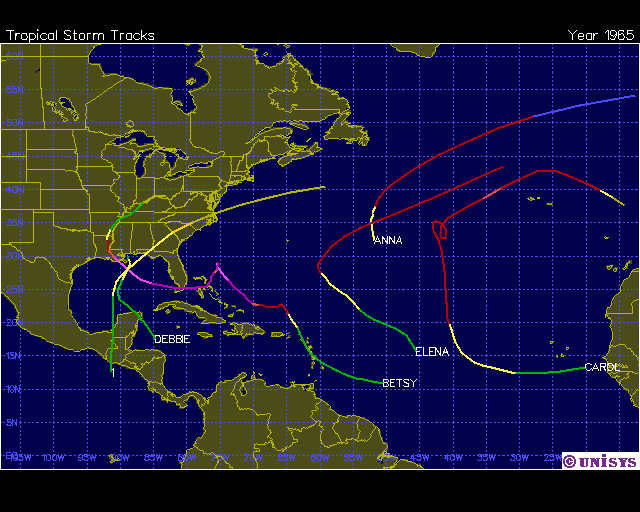 Strong El Niño

Well below normal activity
6 Named Storms
1 Tropical Storm
5 Hurricanes
Betsy caused significant impacts across FL and LA
2005: Active Season with High Impact for FL and LS
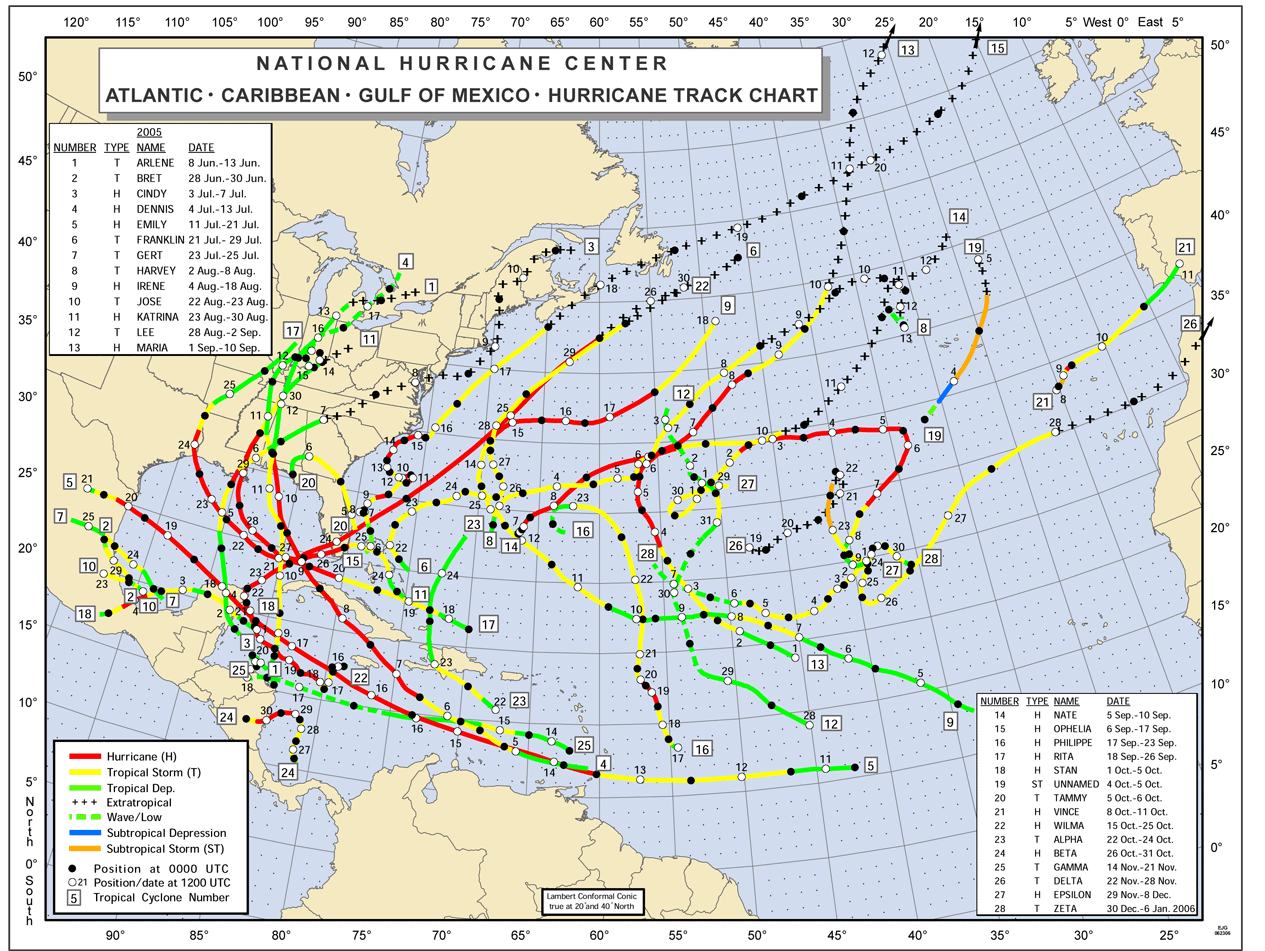 2010: Active Season, but Low Impact for FL and LS
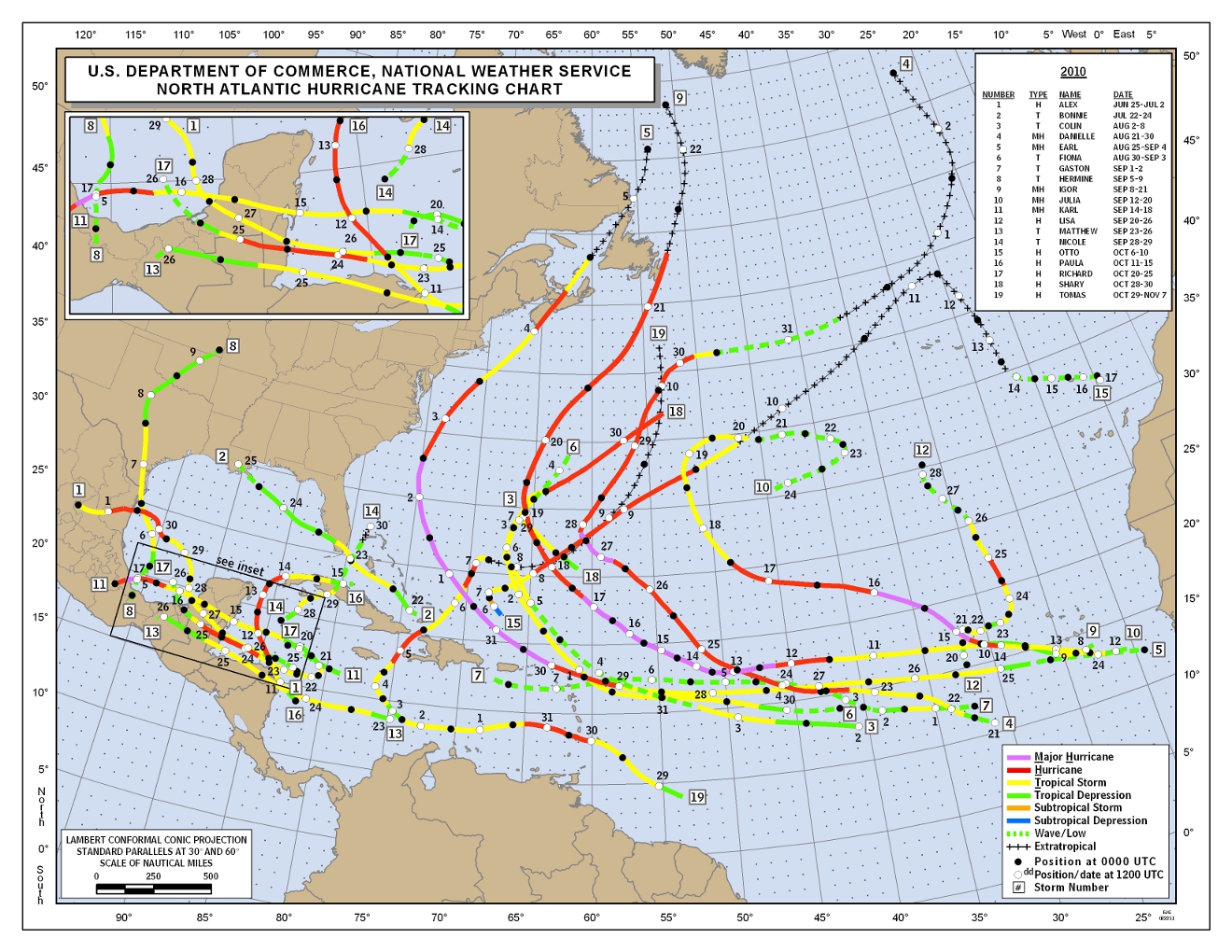 Lead Time is Great, but…
Hurricane Audrey (1957)

Landfall 9AM June 27 in SW LA as a cat 4 with winds of 105 mph and gusts up to 140 mph

Was not classified as TD until late June 24; less than 72 hrs prior to landfall

Was not classified as TS until early June 25; about 48 hrs prior to landfall
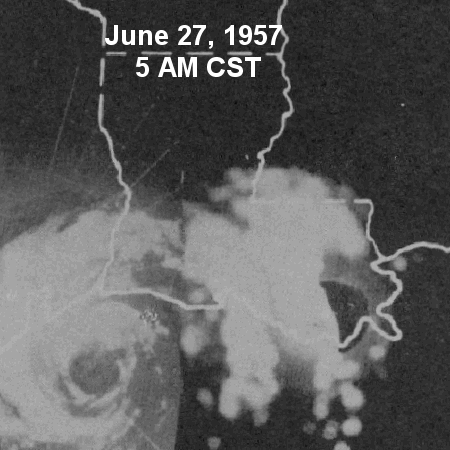 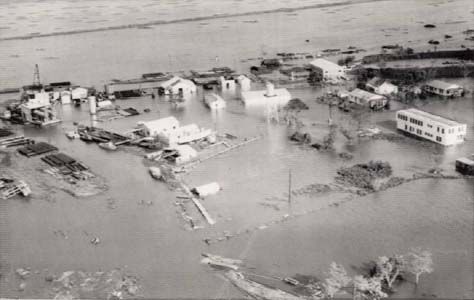 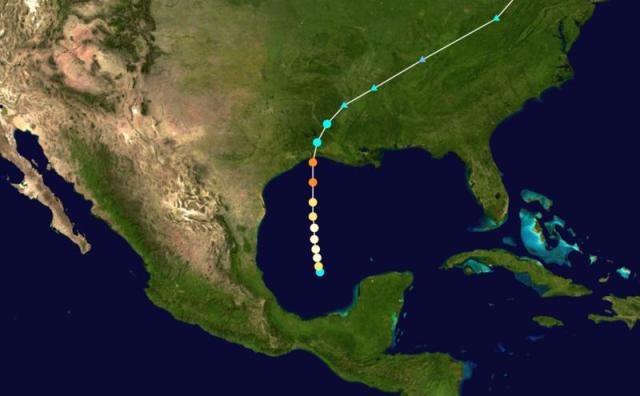 Lead Time is Great, but…
Hurricane Camille (1969)

Landfall 9PM Aug 17 in SE LA/MS as cat 5 with estimated gusts of 150-170 mph

Classified as a TS near Grand Cayman at 2PM Aug 14th; about 80 hrs prior to landfall
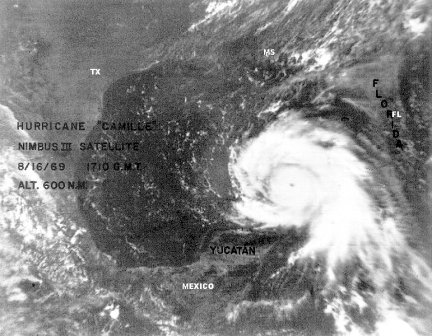 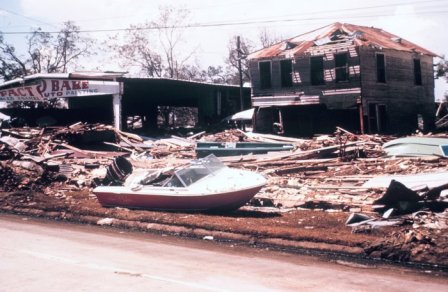 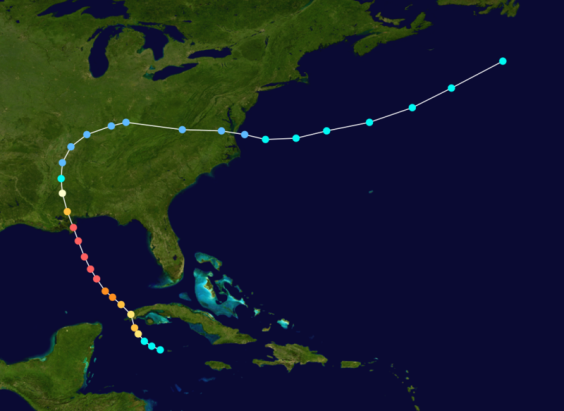 Lead Time is Great, but…
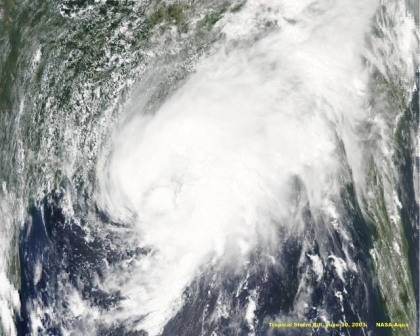 Tropical Storm Bill (2003)

Landfall 4PM June 30 in SE LA as a TS with winds of 60 mph

Classified as a TD at 10AM June 29; only 30 hrs prior to landfall
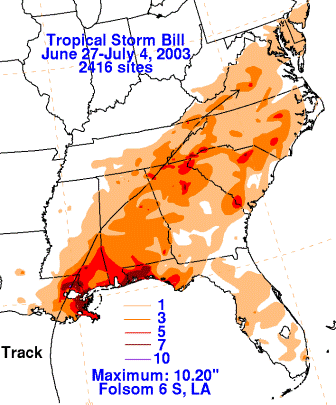 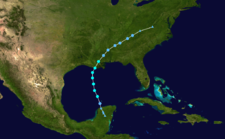 Lead Time is Great, but…
Hurricane Cindy (2005)

Landfall 10PM July 5 in SE LA as a cat 1 with winds of 75 mph. Most areas experienced TS winds around 60 mph.

Classified as a TD at 4PM July 3; about 48 hrs prior to landfall
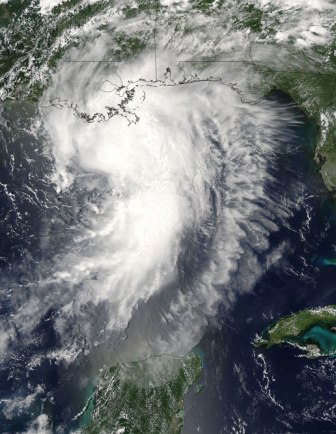 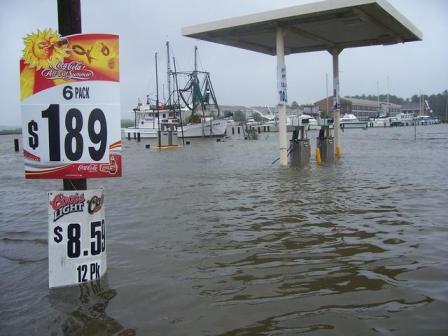 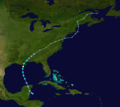 Lead Time is Great, but…
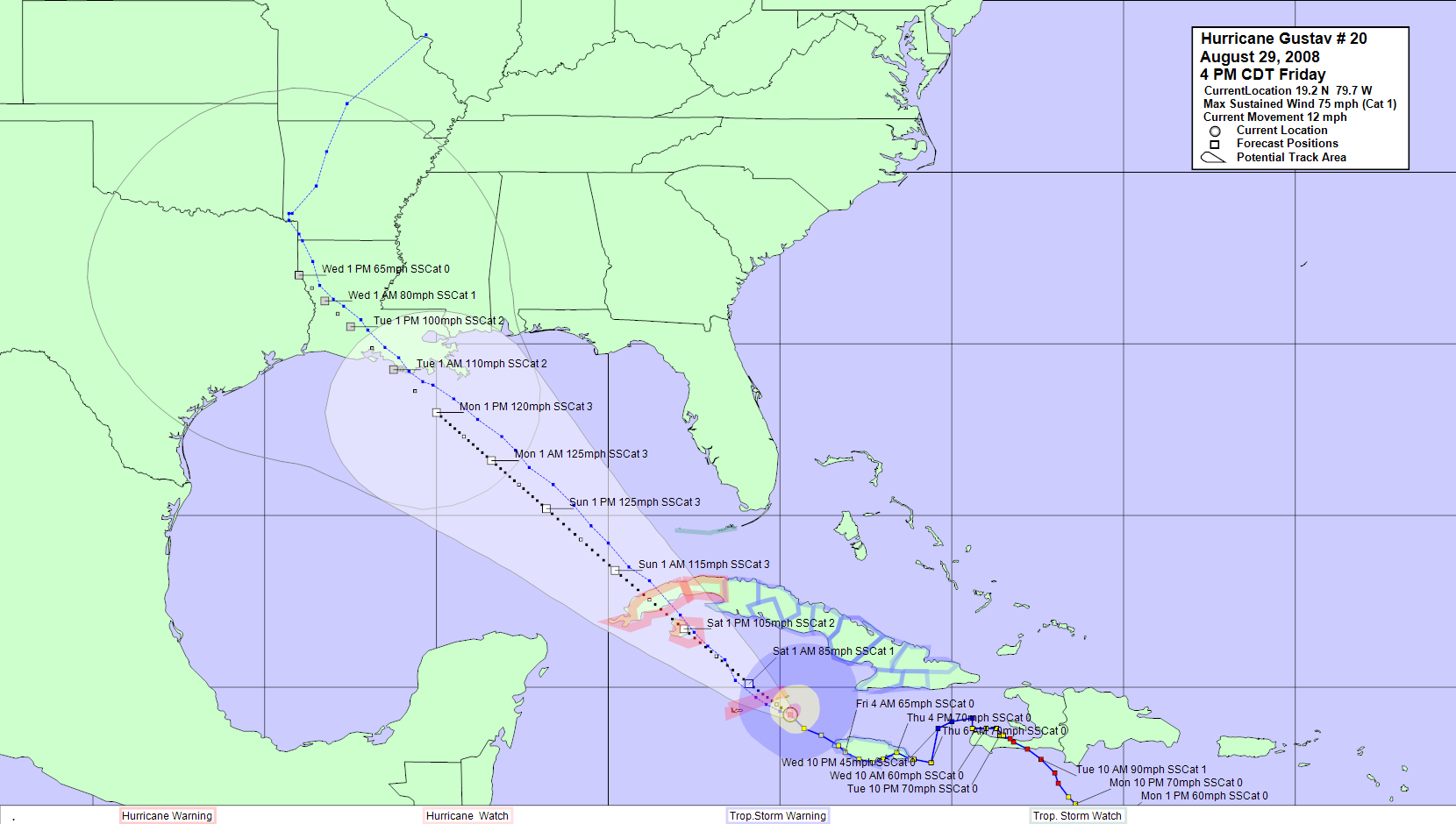 Along track errors can
reduce lead time.

TS winds started about 12 hours earlier than forecast 72 hrs prior
Verified Position 1PM Mon
Forecast
Position
1PM Mon
[Speaker Notes: Though the track was very accurate from left to right, there were significant along track errors, resulting in reduced lead time]
Local Hurricane Statistics
Average Tropical Storm Return Period = 2 years
Average Hurricane Return Period = 6.3 years

Most Recent Landfall:  Hurricane Isaac (2012)
Large, slow moving category 1 hurricane
12-14 ft of storm surge on the coast (8.5 ft in Lake Pontchartrain)
Heavy rain, river flooding
Over $1 Billion in damage (Approx. $612 million in LA)
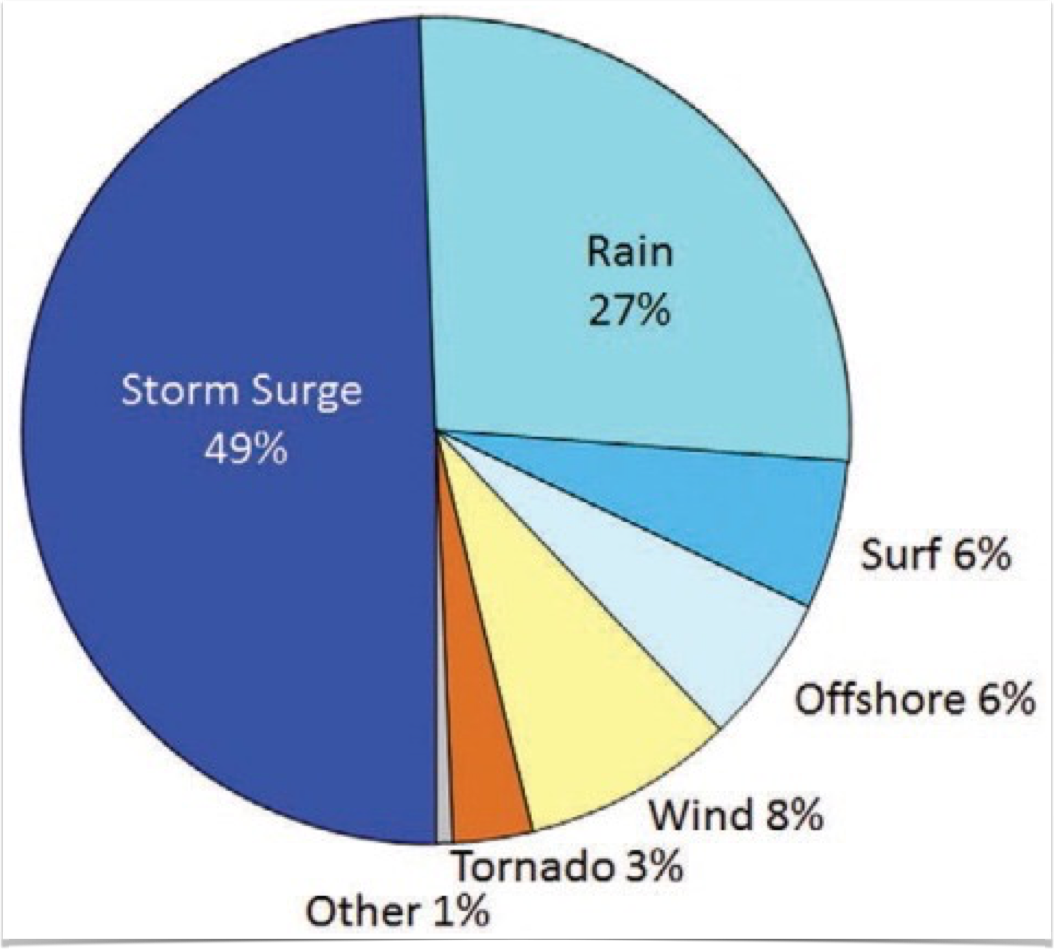 1963-2012
Causes of deaths directly attributable to Atlantic tropical cyclones
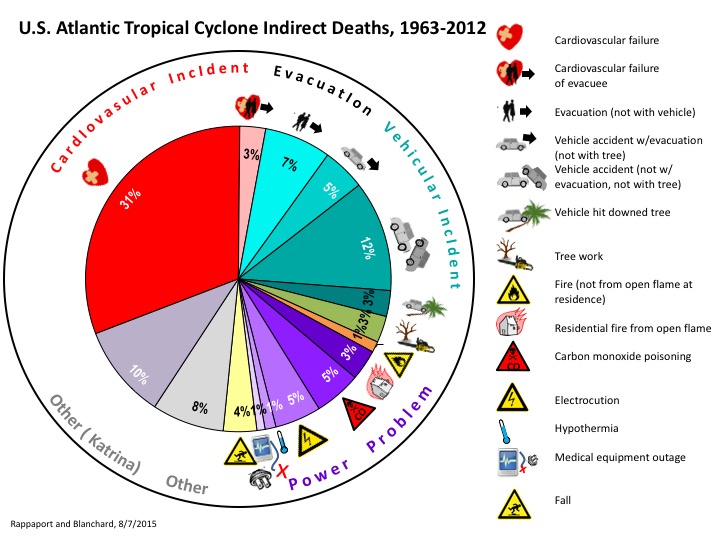 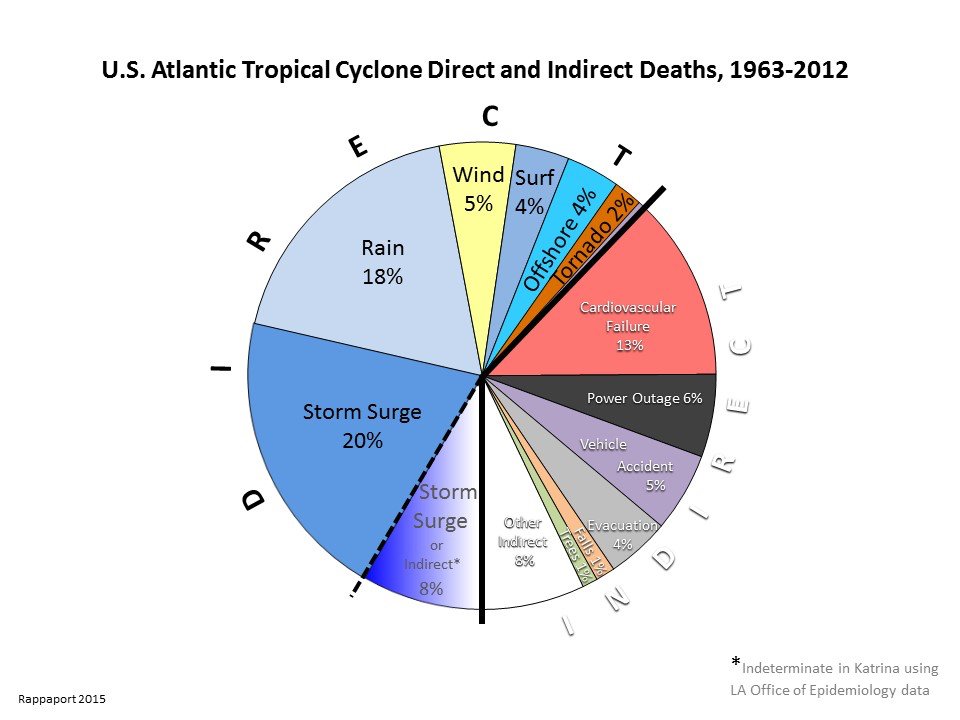 Storm Surge Events 1880-2011
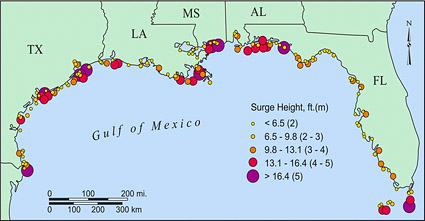 Factors Influencing Storm Surge
Where the circulation center crosses the coast
Direction of storm motion relative to the coast
Wind strength (storm intensity)
Radius of maximum winds
Overall size of storm (outer wind radii)
Slope of the continental shelf
Shape of the coastline and other coastal features (barrier islands, bays, rivers, levees, etc)
Storm Surge Influences:Shape of the Coastline
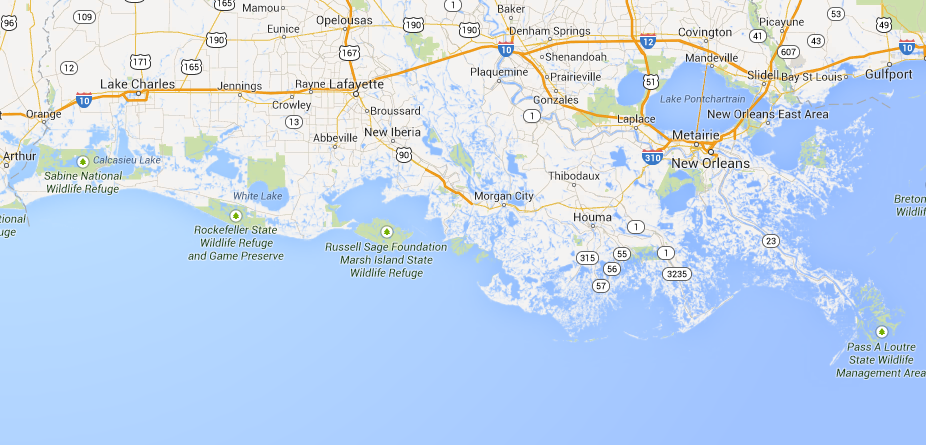 Is there anywhere water can be “funneled”?
Any inlets/rivers for water to travel inland?
How quickly does land elevation increase?
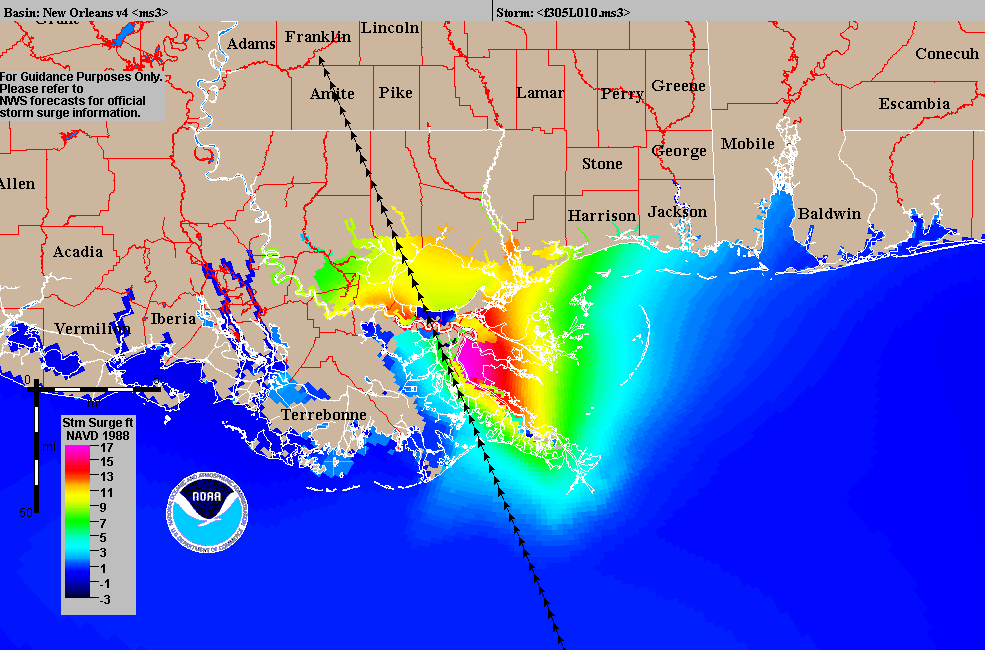 Single Track Storm Surge Plot
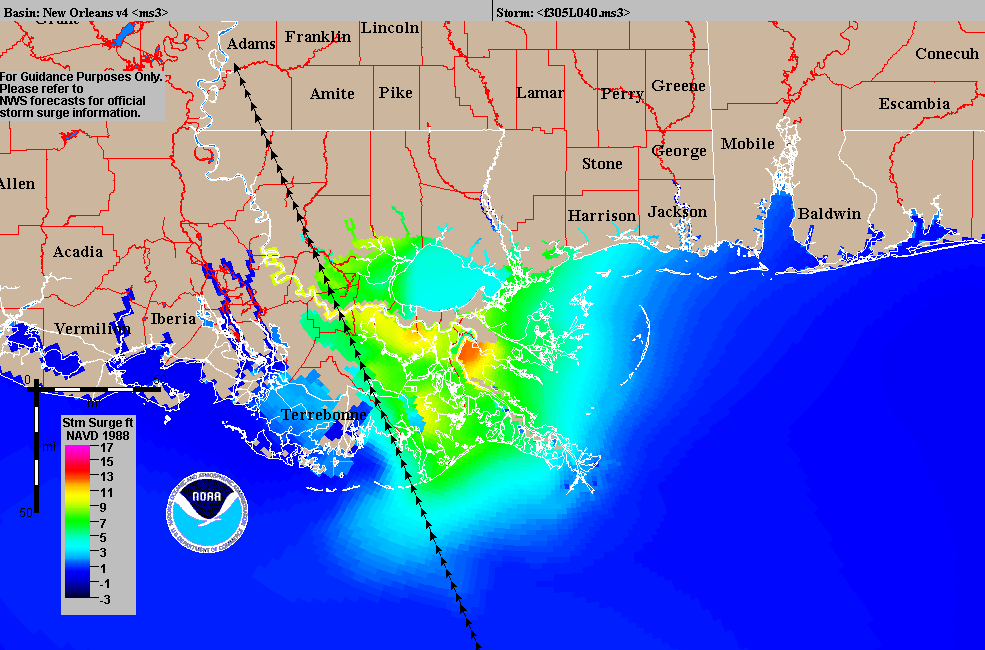 Single Track Storm Surge Plot (moved track west)
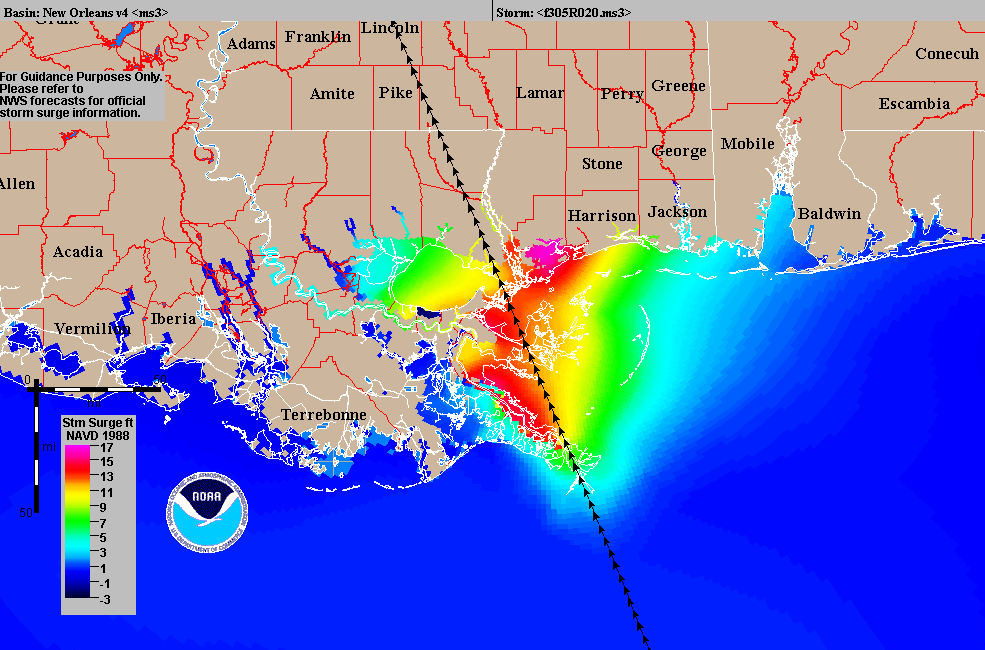 Single Track Storm Surge Plot (moved track east)
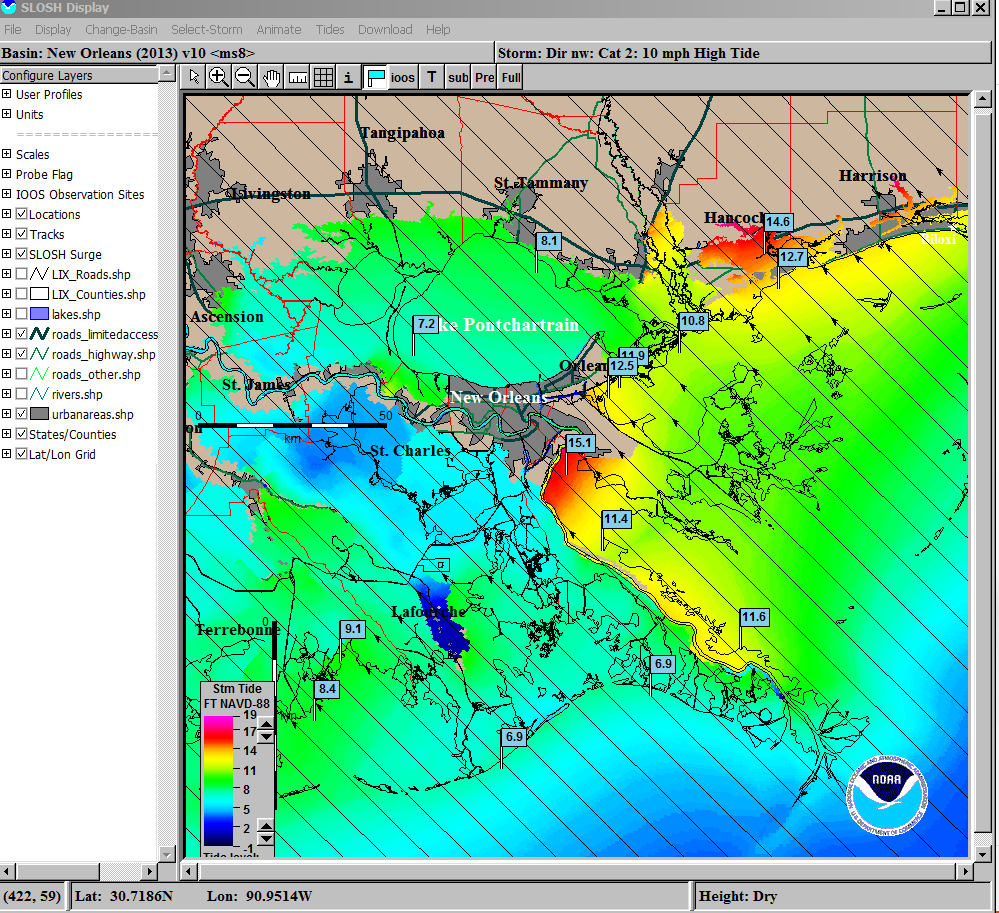 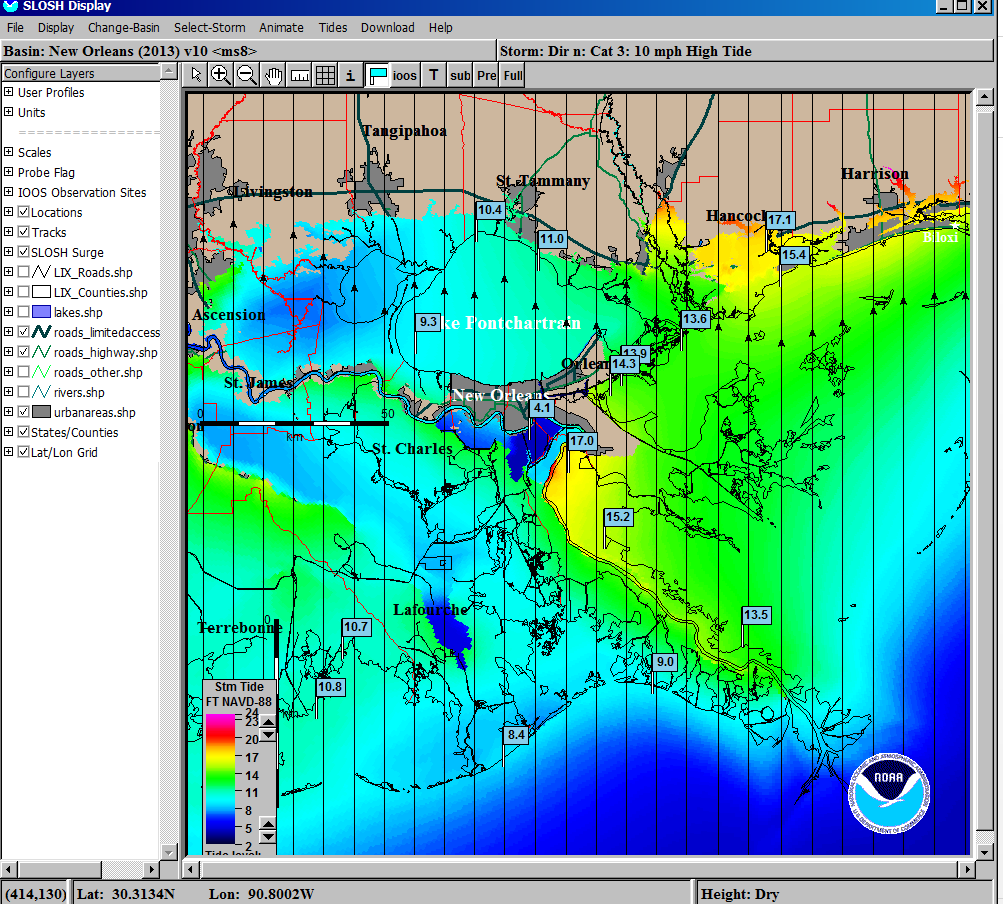 SLOSH Grid Resolution Greatly Increased in 2013
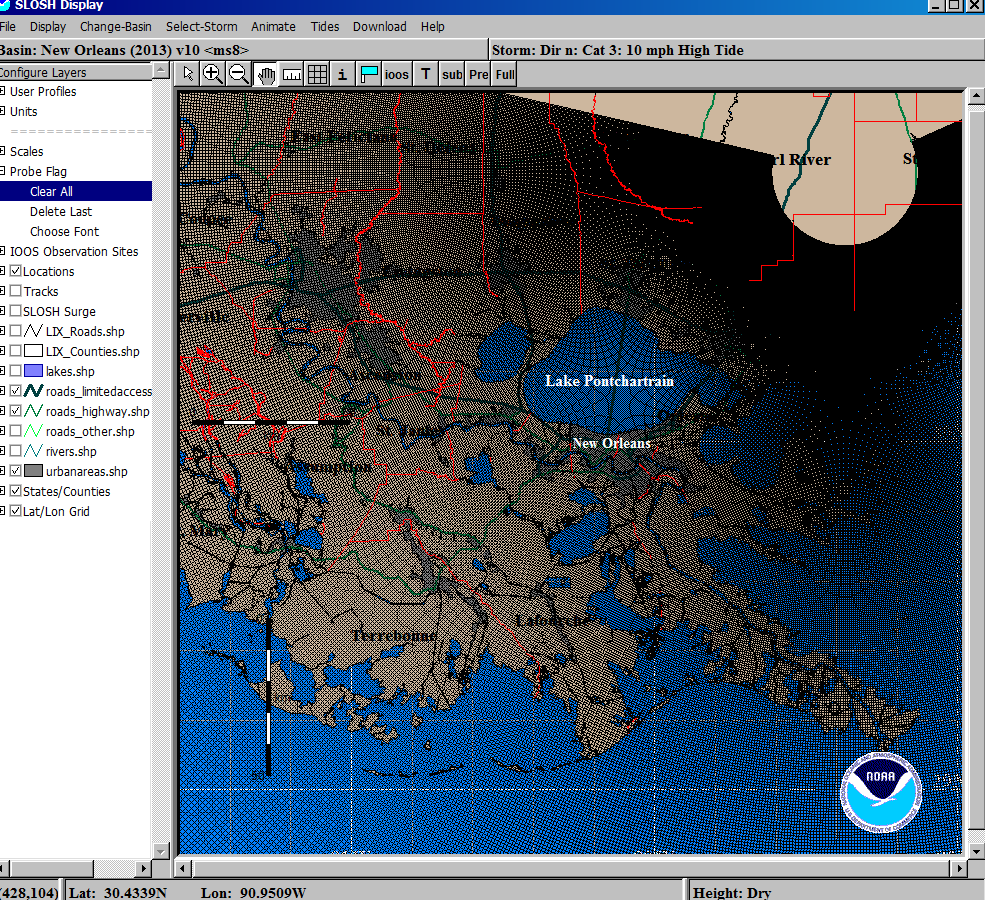 Historic Heavy Rain Events
1962 TD- 23.14”

2. 1989 TS Allison- 25.67”

3. 1998 TS Frances- 22.39”

4. 2001 TS Allison- 25” with >40+” in Texas 

5. 2008 Hurricane Gustav- 21.00”

* Recent studies indicate that the probability of high intensity/excessive rain events will increase
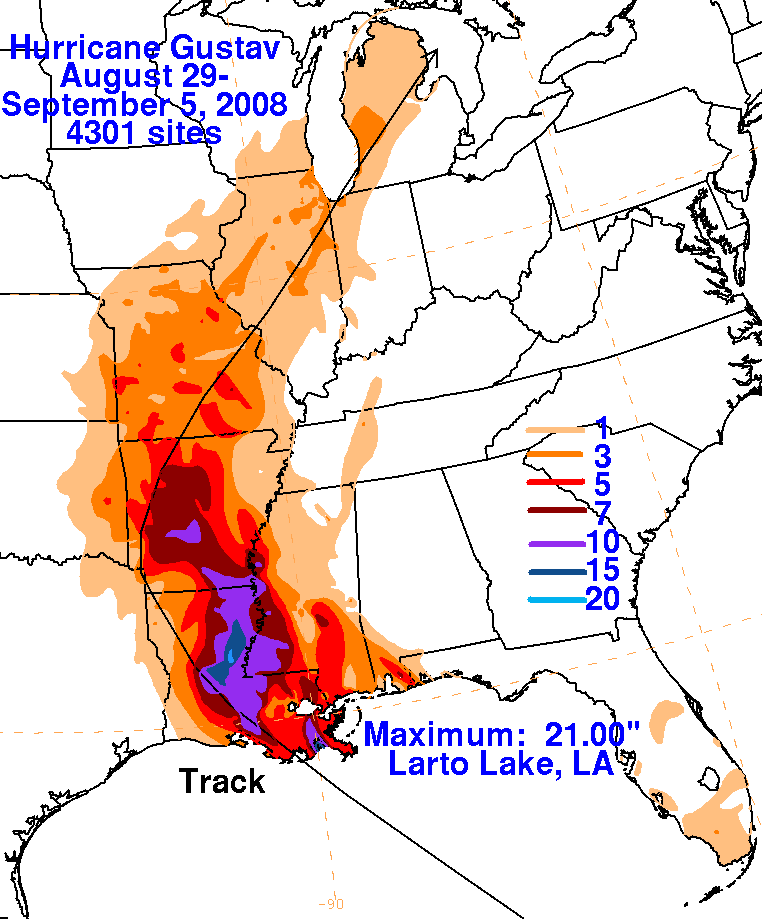 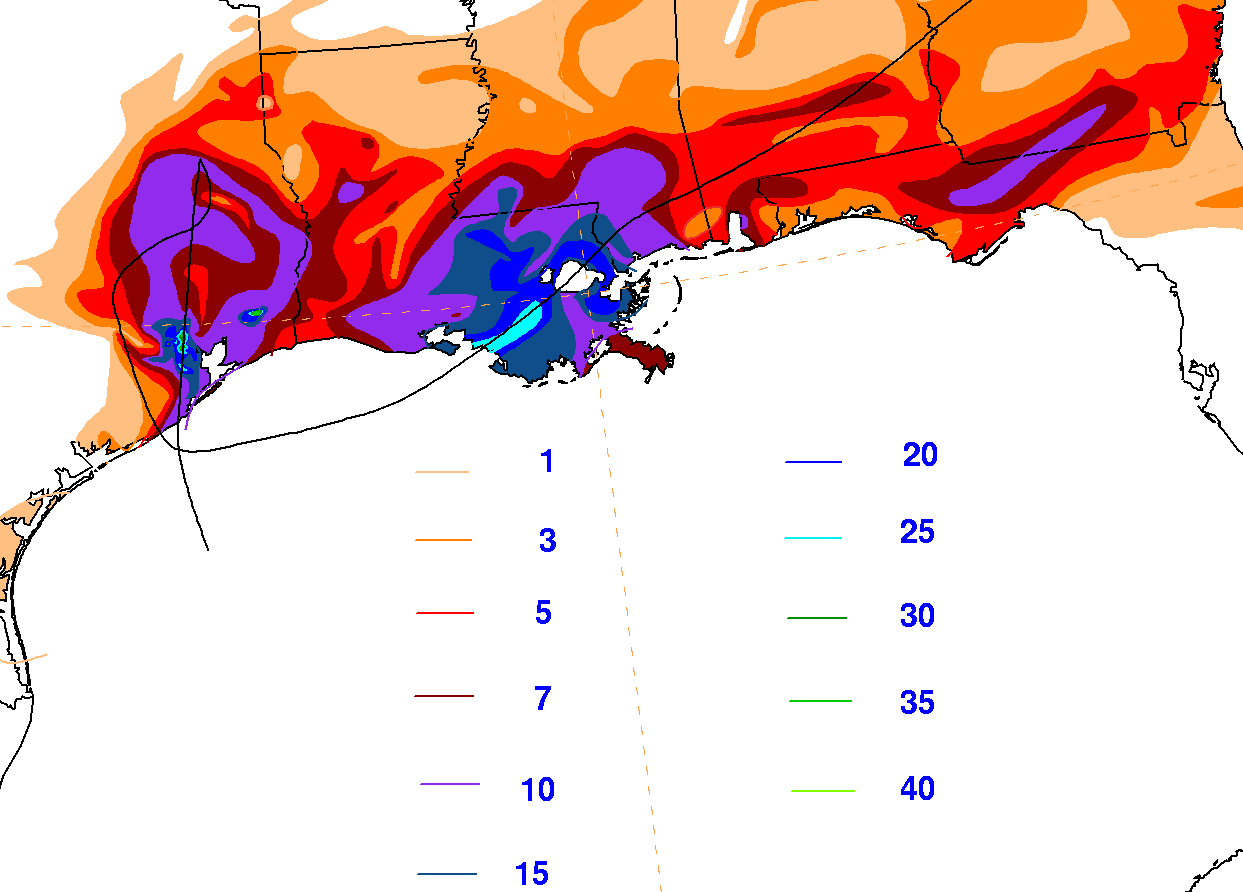 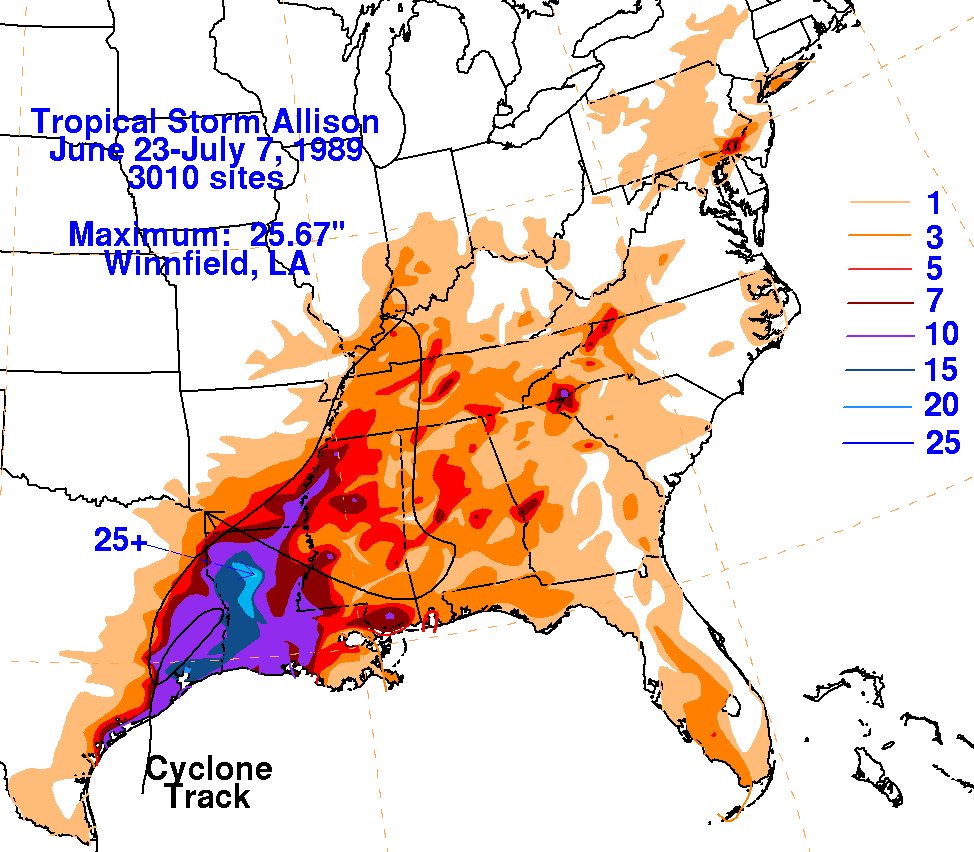 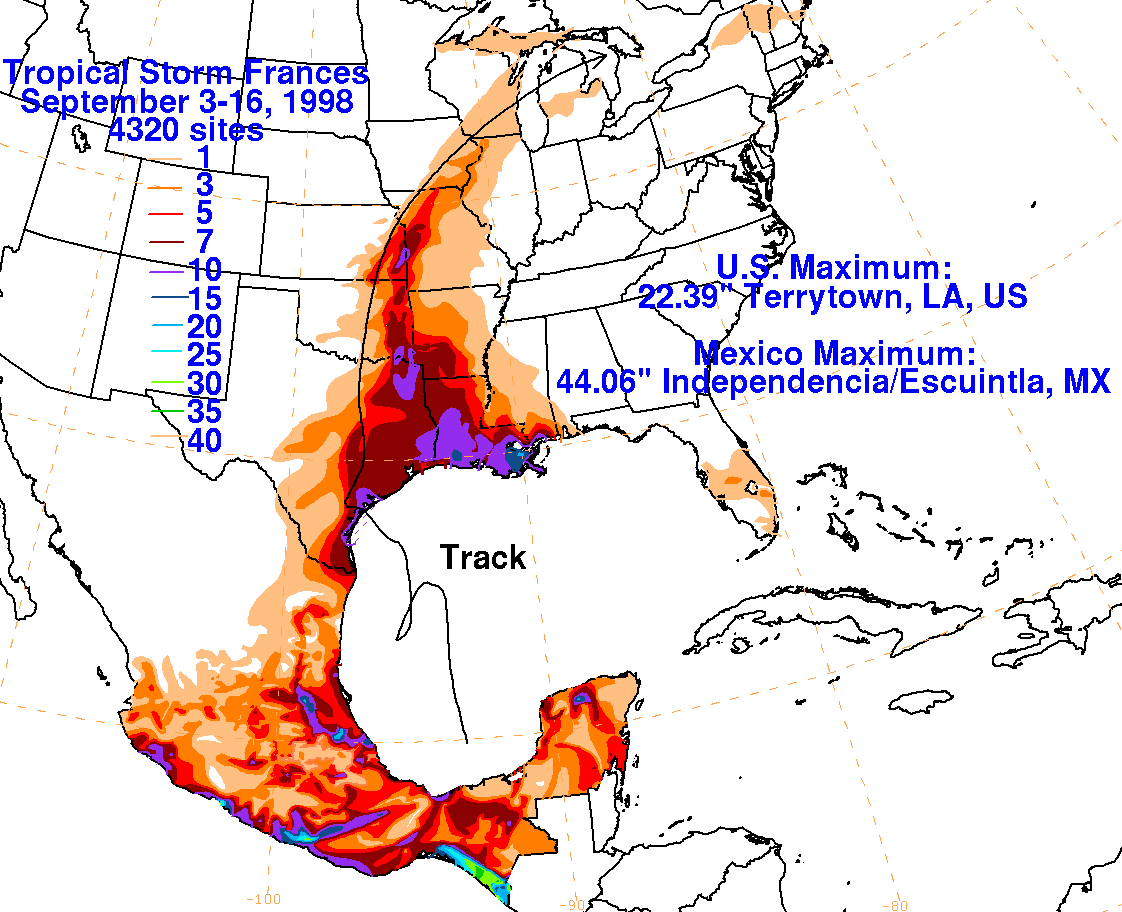 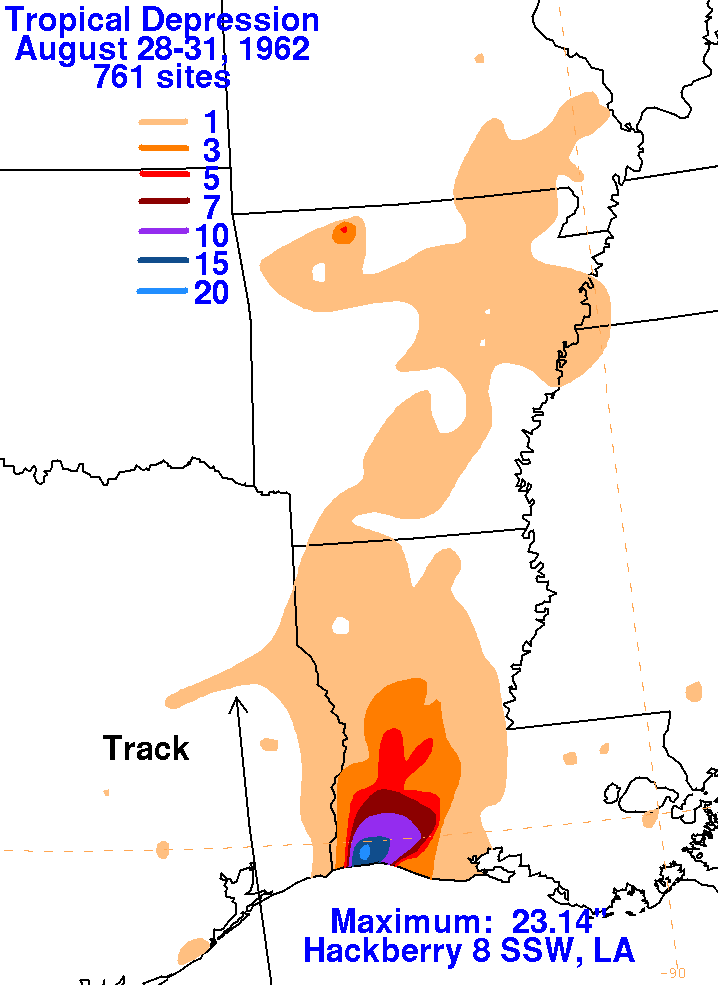 Hurricane Isaac Rainfall Impacts
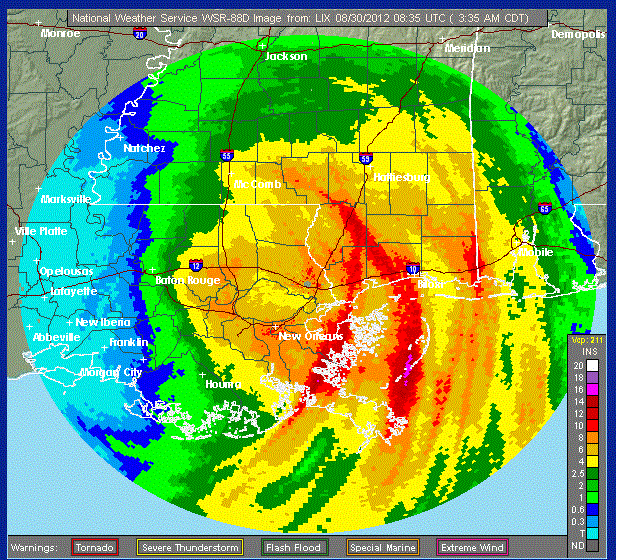 Hurricane Isaac Rainfall Impacts
Information Timeline Scenariofrom pre-formation to landfall
There’s a Tropical Wave Moving Toward The Caribbean…
Tropical Weather Outlook
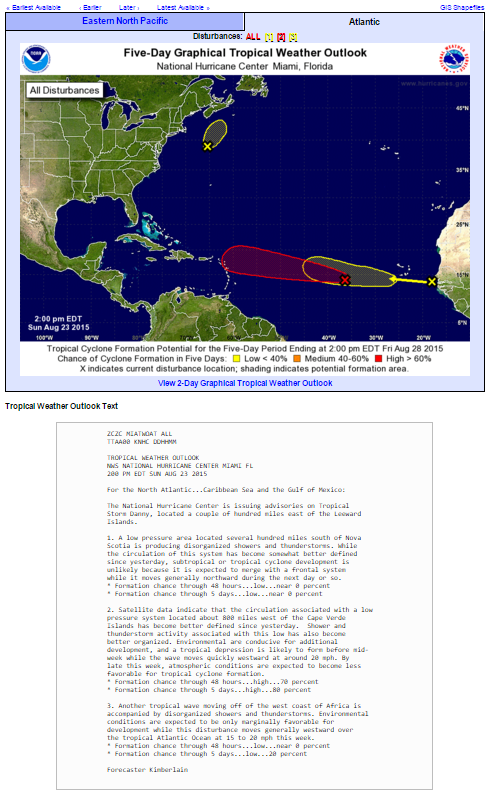 Available on the NHC website for easy access
Issued for both a 2-day and 5-day period
Issued in both graphical and text format
Tropical Weather Outlook
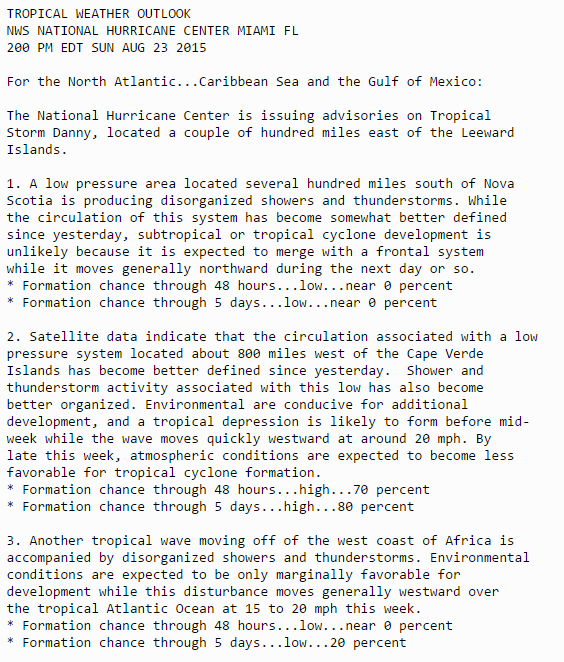 Any systems for which advisories are being issued will be listed first
Potential development areas are numbered and each is assigned a probability of development over the next 2 days and 5 days
Tropical Weather Outlook
5-day graphic does NOT include current systems
All potential development areas included
For more detail, click on one of the disturbances
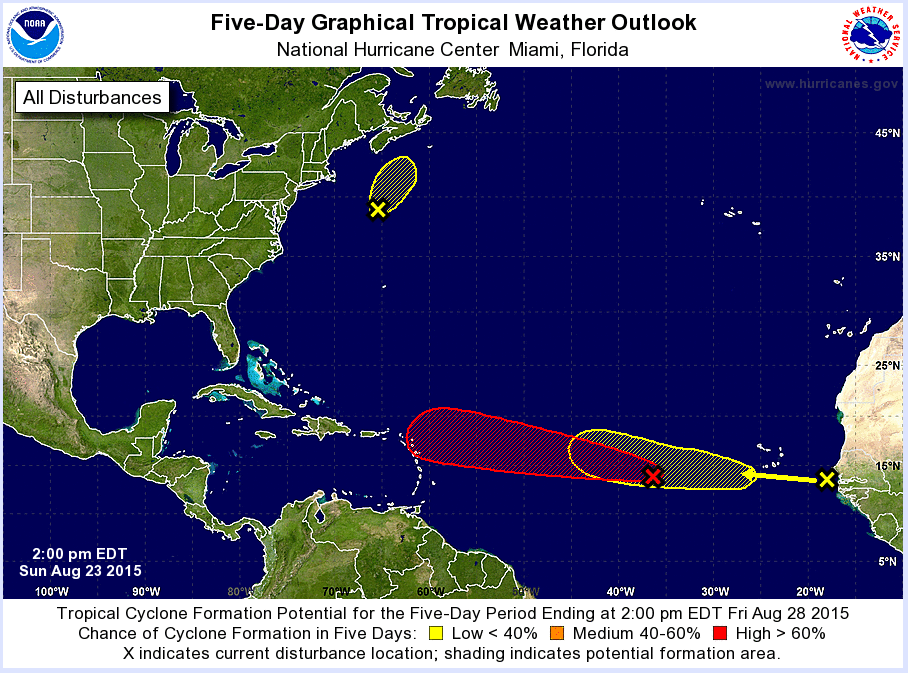 Tropical Weather Outlook
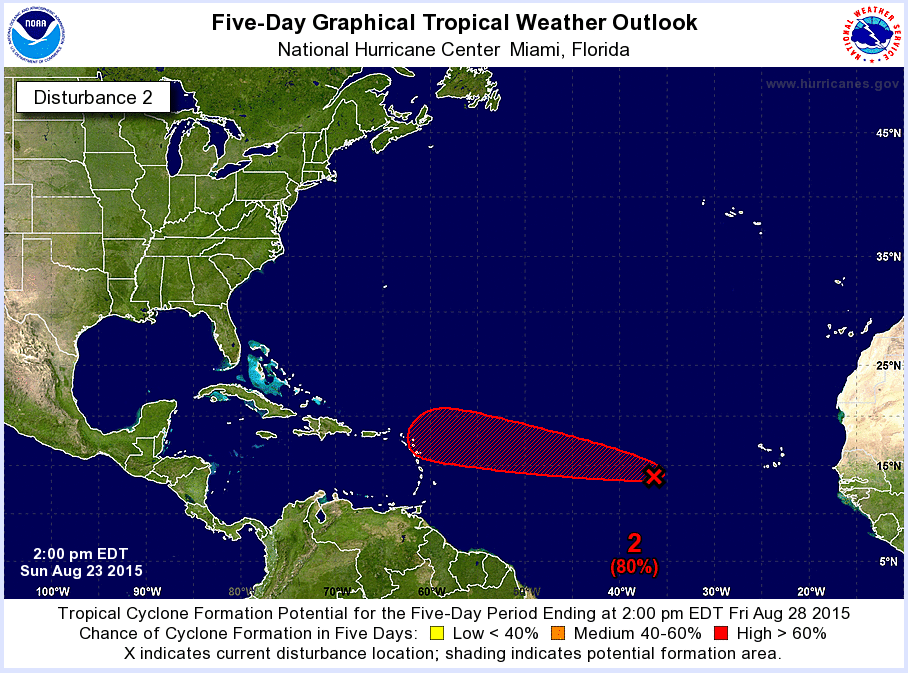 Indicates this is a graphic for a single disturbance
Possible “track”
Of Disturbance
Current Locationof Disturbance
Disturbance number
Probability ofDevelopment
Tropical Weather Outlook
Things To Be Aware Of:
Shaded areas are NOT actual forecast tracks, but a broad area over which development may occur
For development probabilities of 50% or higher, there has been a slight low bias in the forecast the last few years  (in other words more than 50% of the disturbances with a 50% probability of development actually developed)
How To Use:
Highlights areas where development might occur over the next 2-5 days
Gain an overall sense of the likelihood a given disturbance will develop
Can infer a VERY GENERAL idea of how a disturbance might move
A Note About Spaghetti Plots…
Models notoriously struggle before an actual low pressure center has formed (i.e. for “invests”), so take any guidance with a grain of salt
These plots can sometimes be used as a gauge of forecast confidence, but be careful, even a confident forecast can be wrong
NWS meteorologists have years of experience and know the strengths and weaknesses of the different models
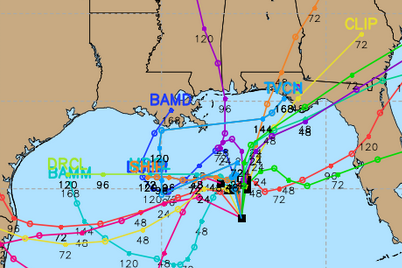 Model tracks for Debby on Jun 24, 2012
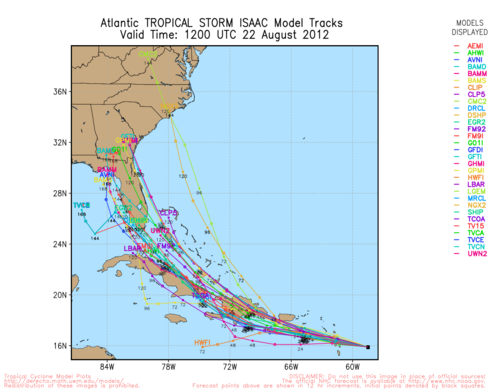 Model tracks for Isaac on Aug 22, 2012
Social Media Alarmism
Just because something goes “viral” doesn’t mean it’s true 
Unfortunately, alarmism tends to spread much faster than level-headed reason
Never take a 10 day model forecast as gospel
If you have questions, just call us!
THE Armchair Weatherologist
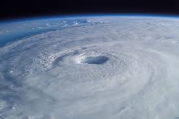 4 hrs · My Mom’s Basement
Look out Louisiana, latest GFS says you’ll be dealing with a category 3 hurricane in 10 days.  Better start getting ready!!!
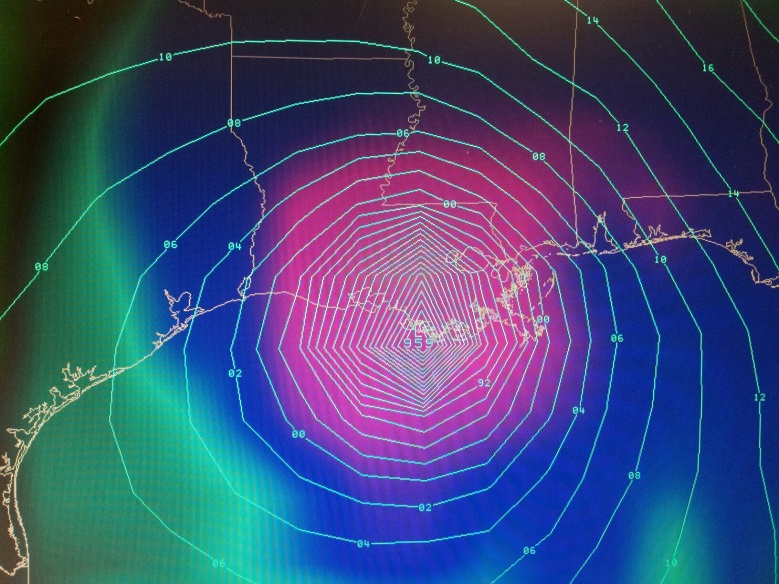 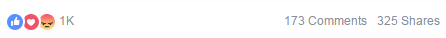 7K
476 Comments 23,582 Shares
A Tropical Storm Has Been Named in the Caribbean…
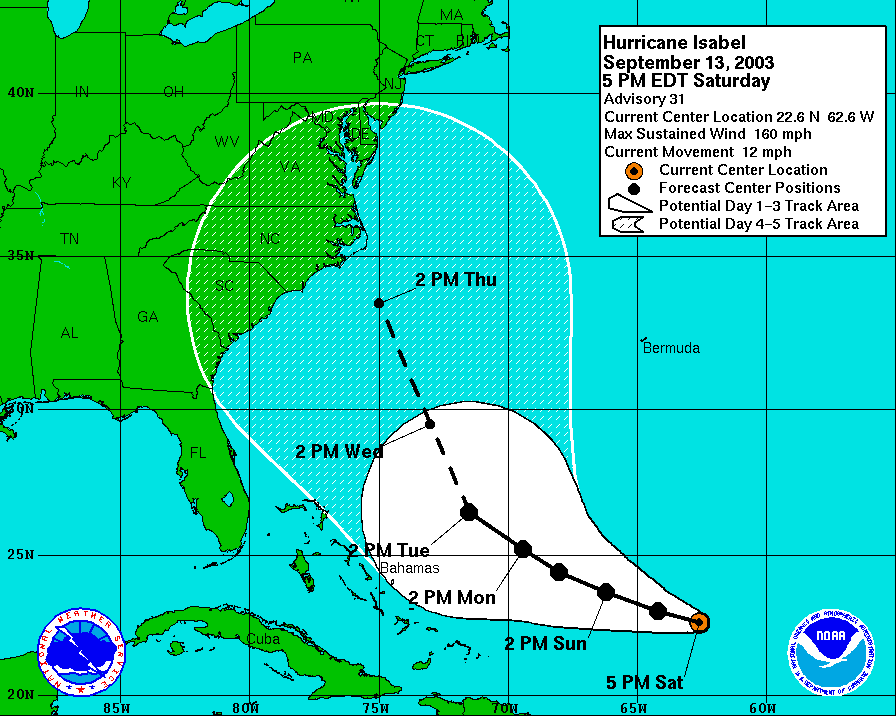 What The Forecast Cone Isn’t…
The cone is NOT a forecast of the impact area.

Impacts can extend well beyond the cone, especially for large storms.

At left, Hurricane Ike remained well south of the LA coast, and southeast LA was never in the cone, but storm surge from Ike exceeded that of Gustav in some places.
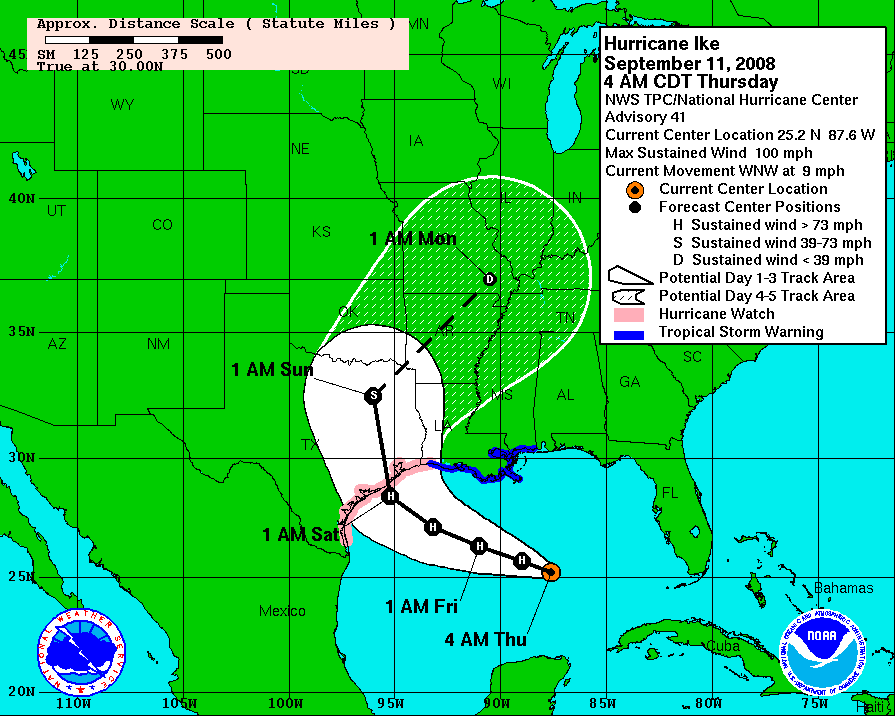 Wind Speed Probabilities
Hurricane Isaac Forecast at 11am 8/25/12
Hurricane Isaac Forecast at 11am 8/24/12
Don’t focus on exact numbers since probabilities will almost always be low several days from landfall
Focus on trends
For example, despite little change in the forecast track, probability of tropical storm force winds INCREASED across SE LA and S MS between the two forecasts depicted
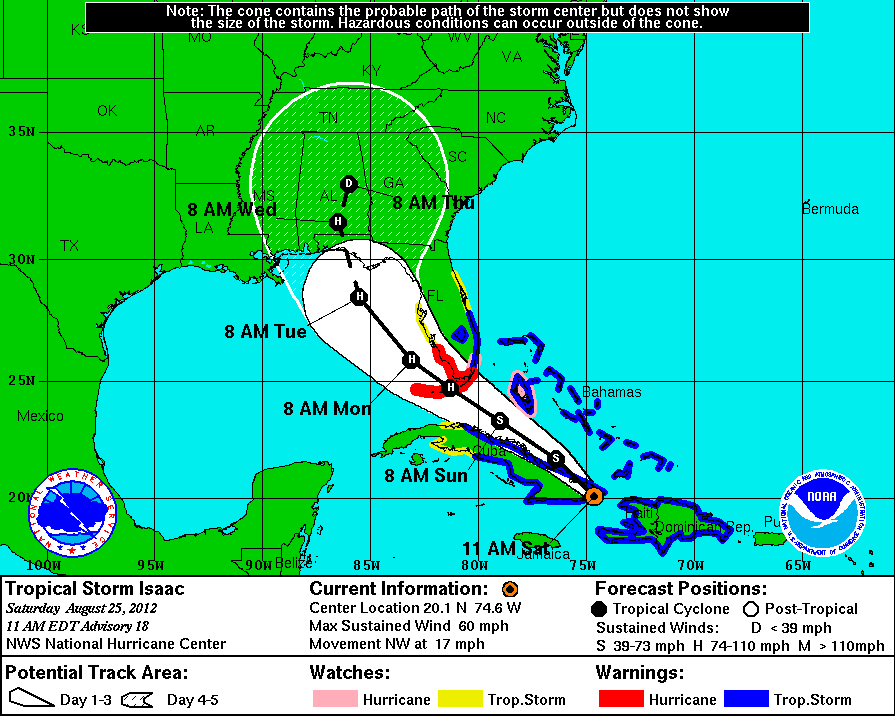 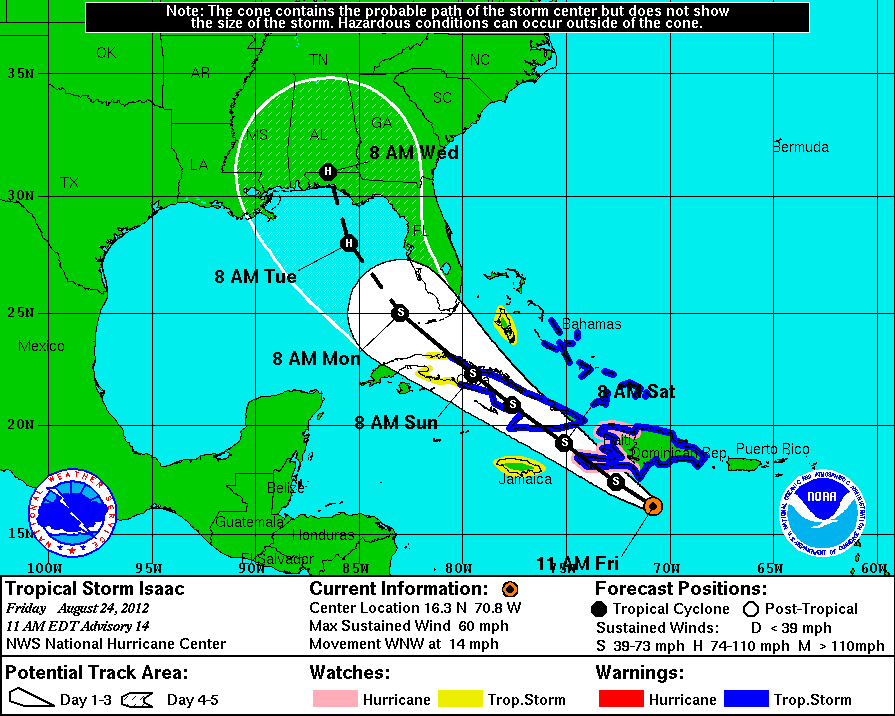 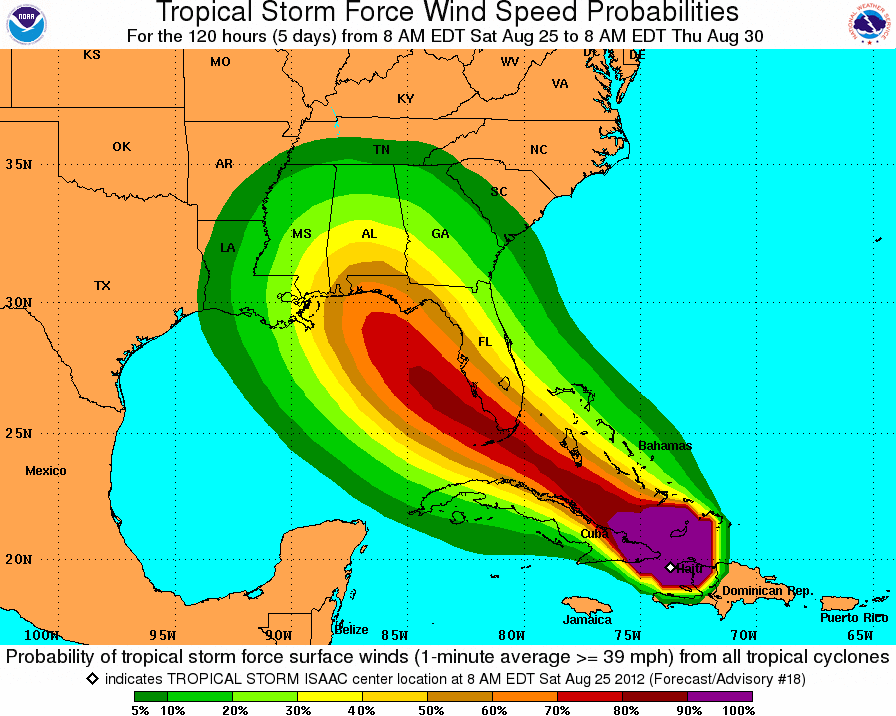 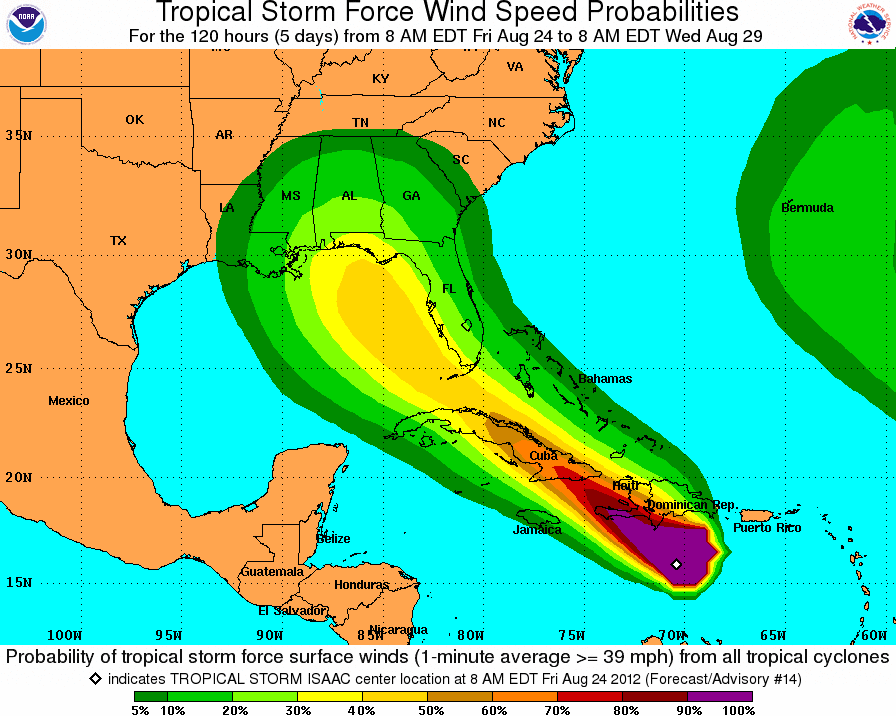 Maximum probability: 20-30%
Maximum probability: 40-50%
Storm Surge Products – MEOWs
Uses multiple tracks and sizes, then keeps the highest value for each grid square
Can be displayed reference to NAVD88 or above ground level
Evacuation Decisions made with the MEOW
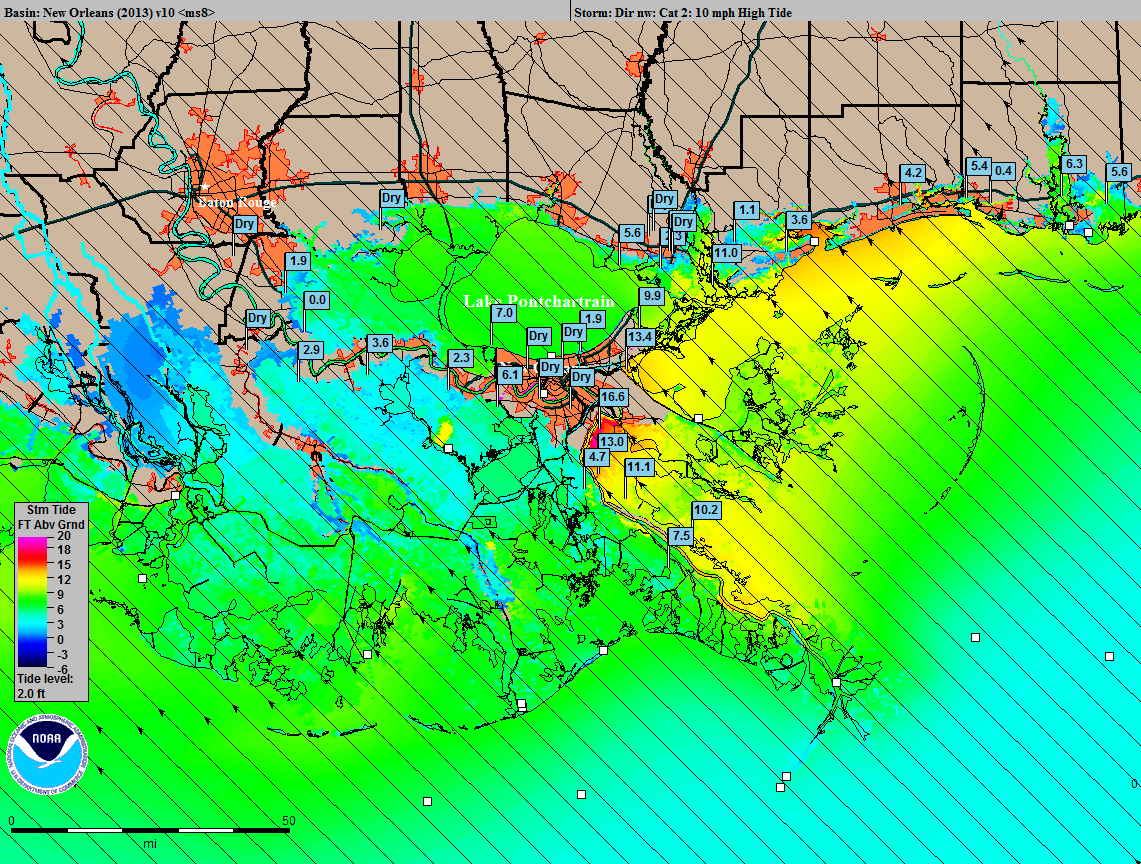 MEOW – Category 2, NW 10mph, High Tide
Water levels noted feet above terrain (AGL)
Storm Surge Products – MEOWs
Things To Be Aware Of:
Levees are included, and overtopping of levees is displayed
The MEOW will likely be overdone in some areas since it is based on multiple tracks and sizes
Color bars in the SLOSH display program change based on the actual values displayed unless manually edited. This could lead to misleading representation when comparing multiple MEOWs
How To Use:
Use in the pre-watch phase
Should preference at least 2 categories and/or speeds (depending on forecast confidence)
If our office is sending briefing updates (typical for any potential threat to SE LA or S MS), reference the briefing for the most likely scenarios
If there are any questions, contact us
A Tropical Storm or Hurricane Watch Has Been Issued (Major trigger for many additional products)
Probabilistic Surge (P-Surge) 2.0
Initiated when Watches and Warnings are in effect  (48 hrs prior to onset of TS winds)
Based on the current storm
Accounts for errors in speed, direction, intensity, and size
Accounts for tide
Available approximately 60 minutes after each advisory is issued
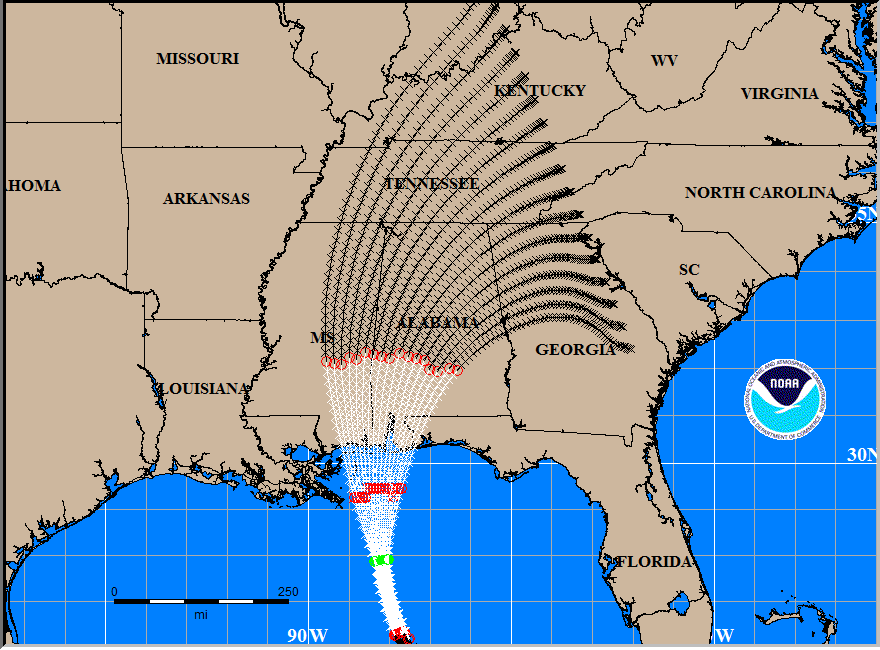 NHC TRACK ERROR 12 hr. OUT
133 mph, 933 mb.
Hurricane Advisory – Approximately 12 hr. before landfall
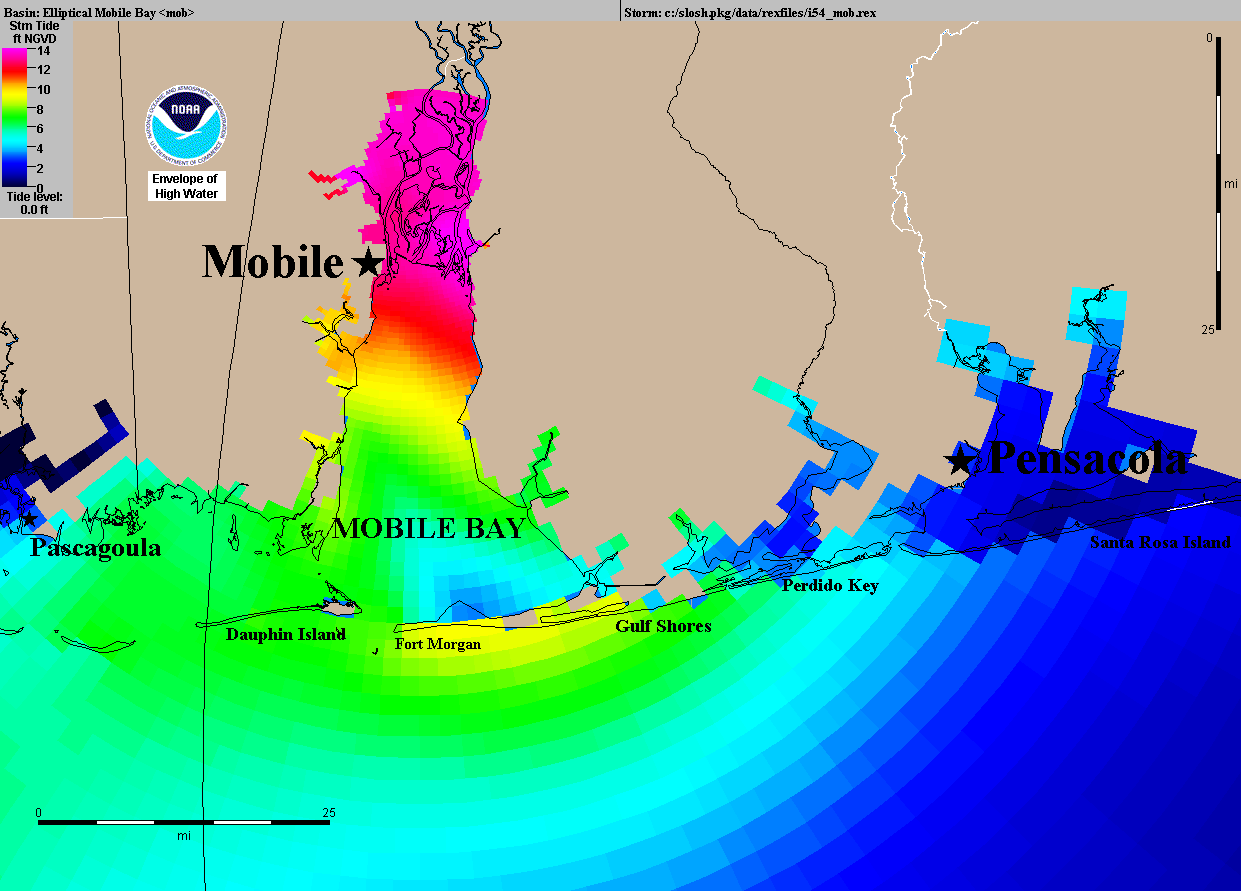 Rmax=25 mi
(forecast)
Surge Based on NHC   -12 hr. Advisory
ACTUAL TRACK
TRACK FORECAST
133 mph, 933 mb.
Actual Hurricane Track 30 mi. E of  -12 hr. Advisory Forecast Track
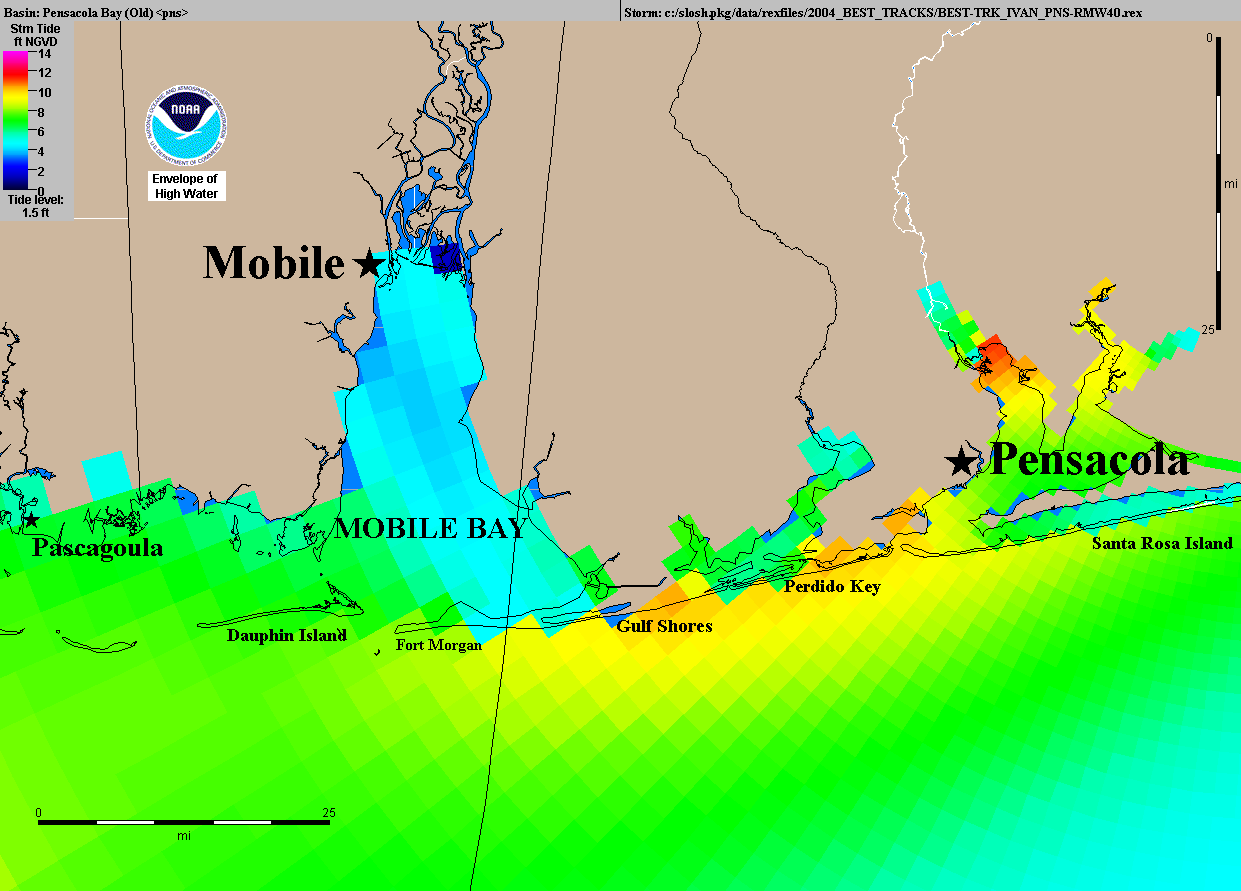 Rmax=40 mi
Surge Based on NHC Storm Best Track
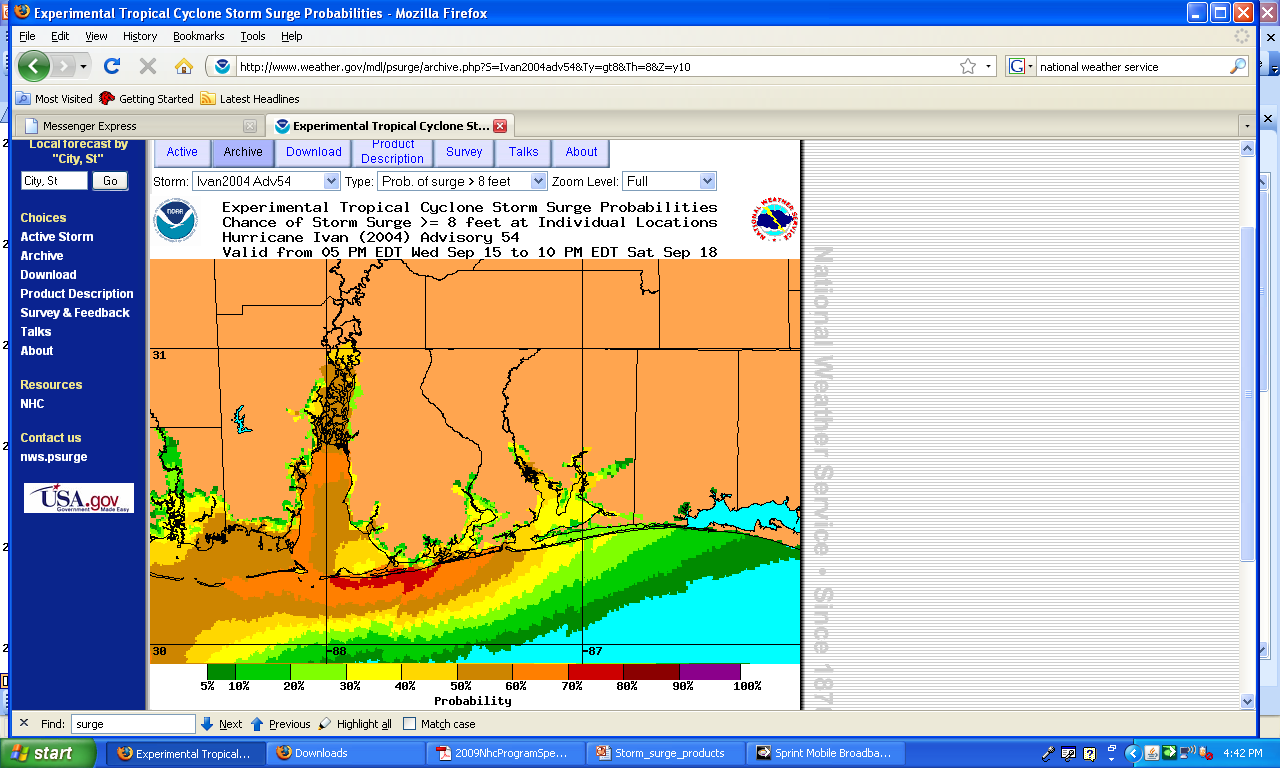 Probabilistic product shows considerable surge threat to Pensacola area
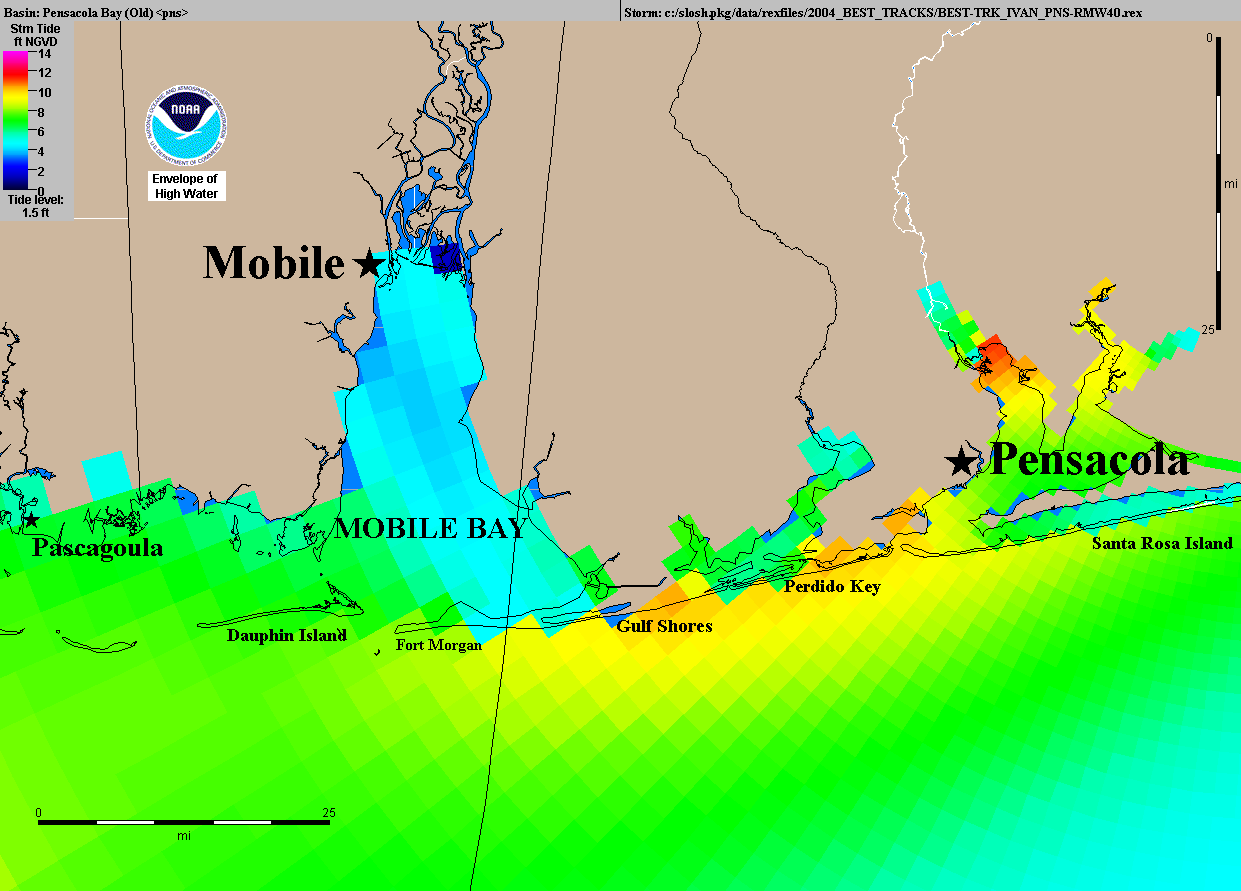 Actual storm caused highest surge in Pensacola area
P-Surge 2.0
Things To Be Aware Of:
Potential for BIG changes to storm surge representation from MEOWs to P-Surge – especially on fringes
Will be available to everyone at the same time
Small changes can occur from one advisory to the next
Can be displayed above NAVD88 datum or above ground level. Be sure you know which one you’re looking at
How To Use:
The 10% exceedance provides a “reasonable” worst case storm surge forecast based on the current track and intensity forecast
Experienced users can gain better understanding of storm surge timing by using the “incremental” option
Potential Storm Surge Flooding Map (Inundation)
IMPORTANT: This is ONLY surge flooding
Based on P-Surge 2.0 10% exceedance (90% of solution this value or lower)
“Reasonable” worst case scenario
Available when watches/warnings are in effect (48 hrs prior to onset of TS winds, same as p-surge)
Will be available approximately 80 minutes after each advisory
New map generated for each advisory – some subtle changes possible
Risk Reduction System included
Outside of system: values will match p-surge
Inside of system: hatched area with no overtopping shown
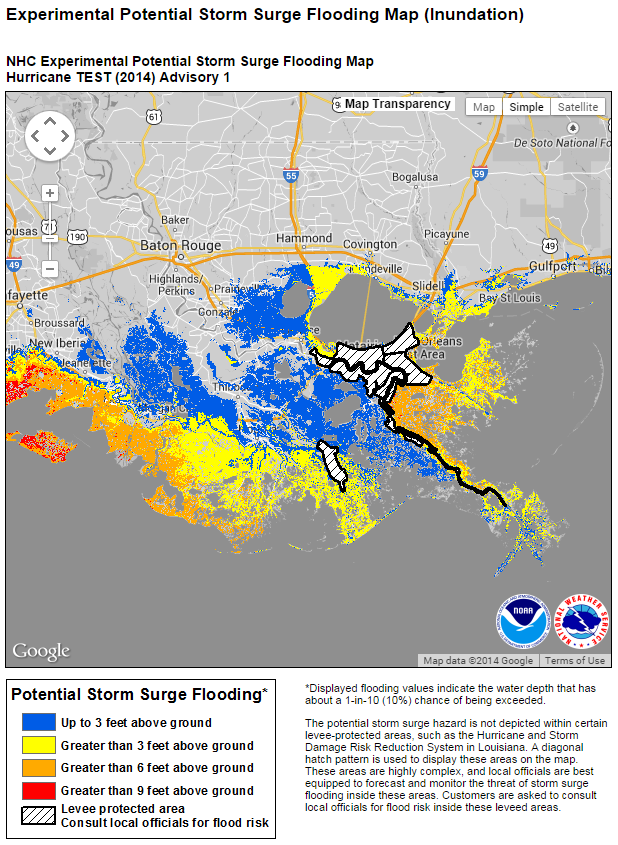 Potential Storm Surge Flooding Map (Inundation)
Things To Be Aware Of:
Only accounts for storm surge flooding
Does NOT include fresh water (rain) flooding
Does NOT include any drainage flooding (water flowing downstream)
Will be available to everyone at the same time
Subtle changes can occur with each advisory, so do not focus on hard boundaries
How To Use:
Graphical depiction of “reasonable” worst case scenario with easy to understand color scale
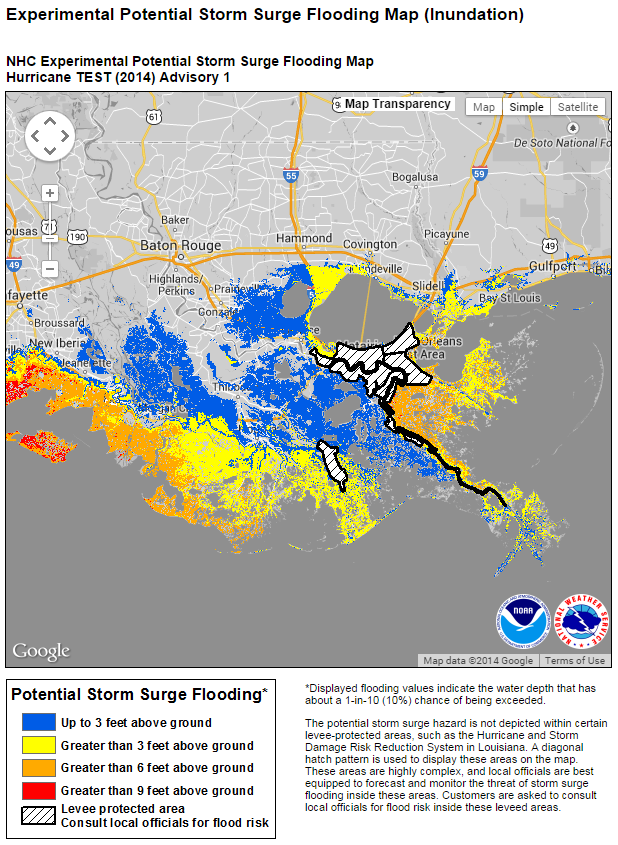 Storm Surge Watch/Warning
“Experimental” for 2016
Graphic only, no text watch/warning product
Issued for areas where inundation greater than 3 feet is possible
exceedance, but with some “buffer”
CAN be issued for areas inside the risk reduction system
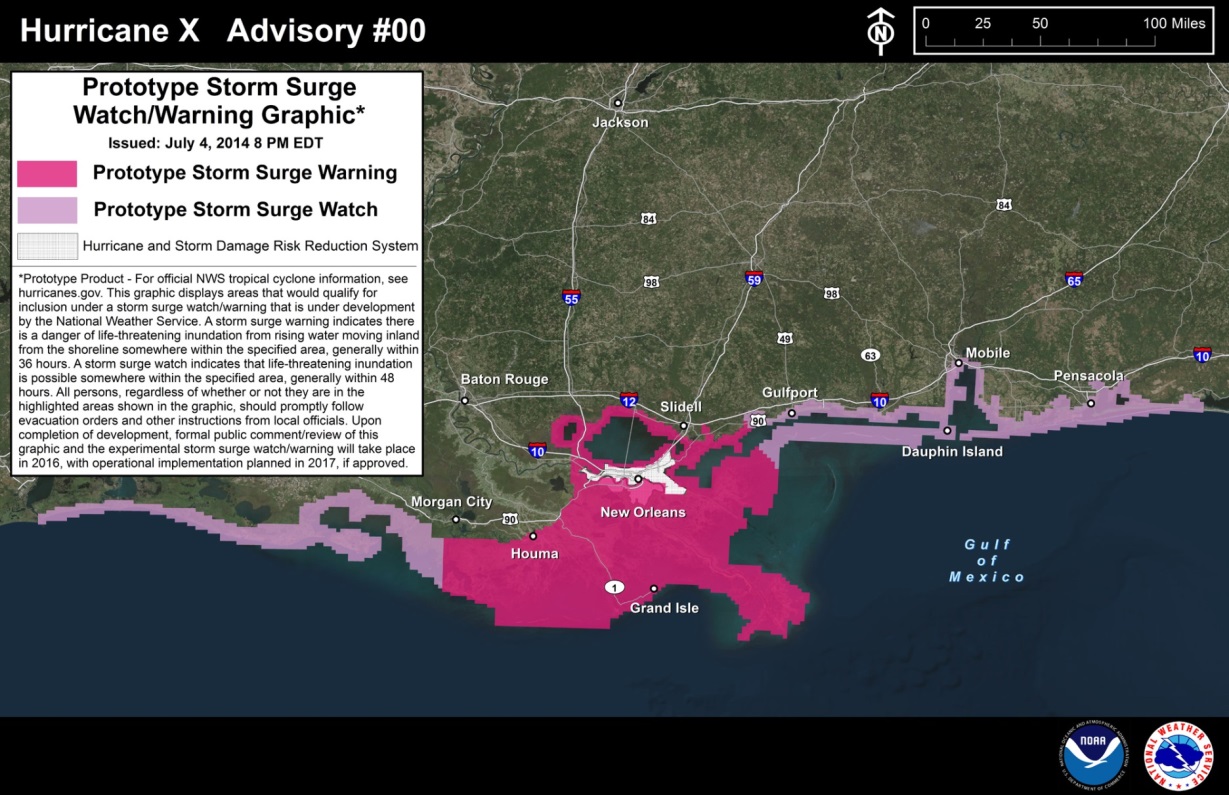 Storm Surge Watch/Warning
Things To Be Aware Of:
Only accounts for storm surge flooding
Does NOT include fresh water (rain) flooding
Does NOT include any drainage flooding (water flowing downstream)
Will be available to everyone at the same time
How To Use:
Determine areas where “life threatening” storm surge flooding will be possible (greater than 3 ft)
Can help support evacuation decisions – especially inside levee systems
Storm Surge Watch/Warning
Things To Be Aware Of:
Based on current advisory, so there could be subtle changes with each update
Only issued by coastal offices, so there will be discontinuities for inland threats
How To Use:
Graphical representation of hurricane local statement which is issued by local NWS offices and discusses individual threats and threat areas
Determine risk of each individual threat 
Storm Surge
Wind
Inland flooding (fresh water)
Tornado
Some Final Thoughts…
Issuance of a tropical storm or hurricane watch/warning triggers the production of several other products and represents the biggest change in product usage
Every storm is different, please attend our webinars and read the emails to determine the greatest threats and impacts – if there are questions, just ask!
In a social media world, those you serve will get information at the same time as you do
Briefing schedules may not align well with forecast/advisory timing 
Be careful where you get your information
National Weather ServiceNew Orleans/Baton Rouge
www.weather.gov/neworleans
Facebook: NWSNewOrleans
Twitter: @NWSNewOrleans
985-649-0429x4504-522-7330x4
Email:
Ken Graham – Meteorologist-in-Charge
Kenneth.Graham@noaa.gov 
Frank Revitte – Warning Coordination Meteorologist
Frank.Revitte@noaa.gov